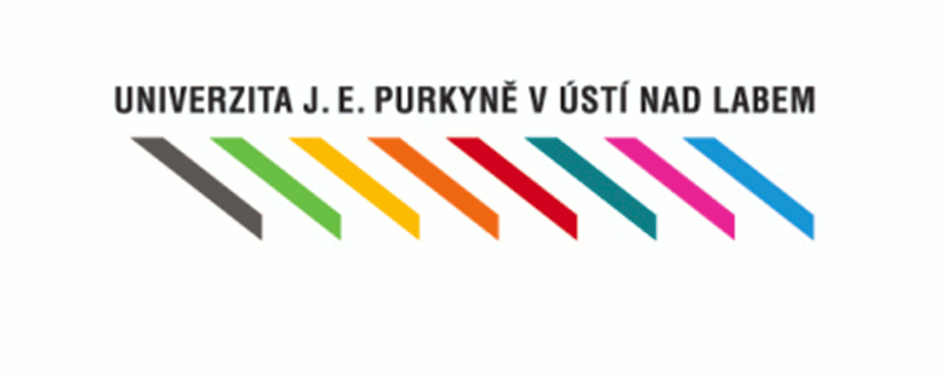 Biochemie a hematologie
Úvod, aminokyseliny, peptidy, sacharidy, nukleové kyseliny, enzymy
Mgr. Jakub Ederer, Ph.D.
Doc. Ing. Josef Trögl, Ph.D.
(jakub.ederer@ujep.cz, josef.trogl@ujep.cz)
Fakulta životního prostředí, 
Králova Výšina 7
Místnost č. 502, 514
14.10.2019
Biochemie
Multidisciplinární věda na rozhraní chemie a biologie
Zkoumá chemické složení a procesy v živých organismech a jejich specifika
„Studium látek, které se vyskytují v organismech, procesů, jimiž tyto látky do organismů vstupují nebo se v nich vytvářejí, a jimiž reagují spolu navzájem a s okolním prostředím, a také studium metod, jimiž jsou tyto látky a procesy identifikovány, charakterizovány a měřeny“
Vztah k dalším vědám
Organická chemie		
Molekulární biologie
Buněčná biologie
Biotechnologie
Albert Einstein
„Všechno by mělo být co nejjednodušší, 
ale ne jednoduší
Síla není v jednoduchosti, ale ve schopnosti pomocí jednoduchých prostředků dosáhnout vytčených cílů, které nemusejí býti vždy jednoduché.
[Speaker Notes: Tuto přednášku jsem rozdělil na několik částí, kterými jsou Úvod a cíl práce kde vás seznámím s použitými metodami, následně bych stručně zmínil použité materiály, které byly v této práci charakterizovány. V následujícím bodu se již budu věnovat výsledkům a diskuzi, kde bych Vás seznámil a představil hlavními výsledky dizertační práce. Předposledním bodem bude závěr kde shrnu dosažené výsledky a na závěr bych vám ukázal přílohy související s dizertační prací.

Než přejdu k úvodu a cíli práce dovolte abych zmínil dvě mota, asi lépe citáty, které jsem se snažil aplikovat během měření dizertační práce. 
Prvním z citátů je citát od Robina S. Sharmy, který ve své knize „Mnich, který prodal své ferrari“ říká Nikdy nepodceňuj sílu jednoduchosti. Tímto jsem se snažil řídit i já během svých 5 let na doktorském studiu.
Síla není v jednoduchosti, ale ve schopnosti pomocí jednoduchých prostředků dosáhnout vytčených cílů, které nemusejí býti vždy jednoduché.
A nyní bych již přešel k úvodu a cíli práce.]
Biochemie
Podobory biochemie
Enzymologie
Biochemie mikroorganismů
Klinická biochemie
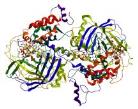 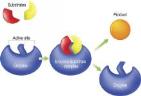 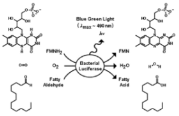 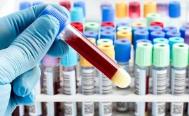 Xenobiochemie
Biofyzikální chemie
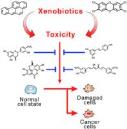 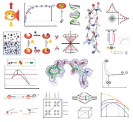 [Speaker Notes: Tuto přednášku jsem rozdělil na několik částí, kterými jsou Úvod a cíl práce kde vás seznámím s použitými metodami, následně bych stručně zmínil použité materiály, které byly v této práci charakterizovány. V následujícím bodu se již budu věnovat výsledkům a diskuzi, kde bych Vás seznámil a představil hlavními výsledky dizertační práce. Předposledním bodem bude závěr kde shrnu dosažené výsledky a na závěr bych vám ukázal přílohy související s dizertační prací.

Než přejdu k úvodu a cíli práce dovolte abych zmínil dvě mota, asi lépe citáty, které jsem se snažil aplikovat během měření dizertační práce. 
Prvním z citátů je citát od Robina S. Sharmy, který ve své knize „Mnich, který prodal své ferrari“ říká Nikdy nepodceňuj sílu jednoduchosti. Tímto jsem se snažil řídit i já během svých 5 let na doktorském studiu.
Síla není v jednoduchosti, ale ve schopnosti pomocí jednoduchých prostředků dosáhnout vytčených cílů, které nemusejí býti vždy jednoduché.
A nyní bych již přešel k úvodu a cíli práce.]
Živé systémy
Charakteristika 
živých systémů
Uspořádanost, organizovanost
Rozmnožování
Metabolismus
Dědičnost
Časově omezená existence
Aktivní vztah k okolí – výměna látek a energie
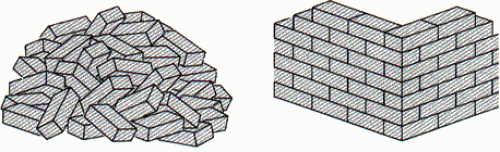 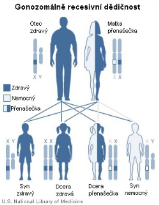 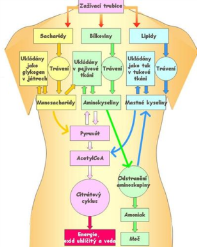 [Speaker Notes: Tuto přednášku jsem rozdělil na několik částí, kterými jsou Úvod a cíl práce kde vás seznámím s použitými metodami, následně bych stručně zmínil použité materiály, které byly v této práci charakterizovány. V následujícím bodu se již budu věnovat výsledkům a diskuzi, kde bych Vás seznámil a představil hlavními výsledky dizertační práce. Předposledním bodem bude závěr kde shrnu dosažené výsledky a na závěr bych vám ukázal přílohy související s dizertační prací.

Než přejdu k úvodu a cíli práce dovolte abych zmínil dvě mota, asi lépe citáty, které jsem se snažil aplikovat během měření dizertační práce. 
Prvním z citátů je citát od Robina S. Sharmy, který ve své knize „Mnich, který prodal své ferrari“ říká Nikdy nepodceňuj sílu jednoduchosti. Tímto jsem se snažil řídit i já během svých 5 let na doktorském studiu.
Síla není v jednoduchosti, ale ve schopnosti pomocí jednoduchých prostředků dosáhnout vytčených cílů, které nemusejí býti vždy jednoduché.
A nyní bych již přešel k úvodu a cíli práce.]
Systémy
Živé vs. neživé
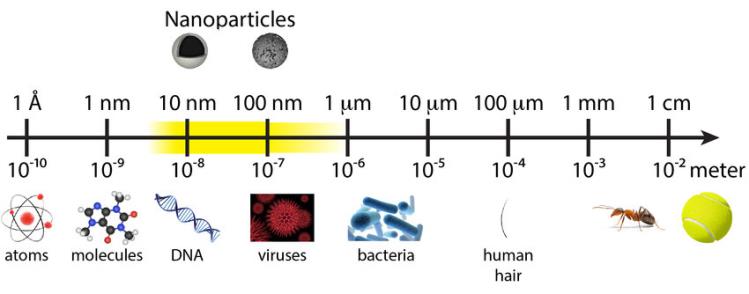 [Speaker Notes: Tuto přednášku jsem rozdělil na několik částí, kterými jsou Úvod a cíl práce kde vás seznámím s použitými metodami, následně bych stručně zmínil použité materiály, které byly v této práci charakterizovány. V následujícím bodu se již budu věnovat výsledkům a diskuzi, kde bych Vás seznámil a představil hlavními výsledky dizertační práce. Předposledním bodem bude závěr kde shrnu dosažené výsledky a na závěr bych vám ukázal přílohy související s dizertační prací.

Než přejdu k úvodu a cíli práce dovolte abych zmínil dvě mota, asi lépe citáty, které jsem se snažil aplikovat během měření dizertační práce. 
Prvním z citátů je citát od Robina S. Sharmy, který ve své knize „Mnich, který prodal své ferrari“ říká Nikdy nepodceňuj sílu jednoduchosti. Tímto jsem se snažil řídit i já během svých 5 let na doktorském studiu.
Síla není v jednoduchosti, ale ve schopnosti pomocí jednoduchých prostředků dosáhnout vytčených cílů, které nemusejí býti vždy jednoduché.
A nyní bych již přešel k úvodu a cíli práce.]
Živé systémy
Úroveň popisu ŽS
Struktura atomu
Vazby mezi atomy, molekuly 
Složitější sloučeniny uhlíku 
Chemie v živých systémech 
Biologické procesy na úrovni biomakromolekul 
Buňky a jejich funkce
Tkáně a pletiva 
Organismy a jejich funkce 

Společenstva organismů
FYZIKA
OBECNÁ CHEMIE
ORGANICKÁ CHEMIE
BIOCHEMIE
MOLEKULÁRNÍ BIOLOGIE
BUNĚČNÁ BIOLOGIE
HISTOLOGIE
BIOLOGICKÉ VĚDY (zoologie, botanika, mikologie, mikrobiologie)
Ekologie
[Speaker Notes: Tuto přednášku jsem rozdělil na několik částí, kterými jsou Úvod a cíl práce kde vás seznámím s použitými metodami, následně bych stručně zmínil použité materiály, které byly v této práci charakterizovány. V následujícím bodu se již budu věnovat výsledkům a diskuzi, kde bych Vás seznámil a představil hlavními výsledky dizertační práce. Předposledním bodem bude závěr kde shrnu dosažené výsledky a na závěr bych vám ukázal přílohy související s dizertační prací.

Než přejdu k úvodu a cíli práce dovolte abych zmínil dvě mota, asi lépe citáty, které jsem se snažil aplikovat během měření dizertační práce. 
Prvním z citátů je citát od Robina S. Sharmy, který ve své knize „Mnich, který prodal své ferrari“ říká Nikdy nepodceňuj sílu jednoduchosti. Tímto jsem se snažil řídit i já během svých 5 let na doktorském studiu.
Síla není v jednoduchosti, ale ve schopnosti pomocí jednoduchých prostředků dosáhnout vytčených cílů, které nemusejí býti vždy jednoduché.
A nyní bych již přešel k úvodu a cíli práce.]
Směry biochemického bádání
Látkové složení živých systémů  – statická biochemie
Chemické reakce v živých systémech – dynamická biochemie
Souvislost mezi chemickými procesy a projevy živého organismu – funkční biochemie
Uspořádání chemických složek a procesů v živém organismu  – organizační biochemie (biochemie struktur)
[Speaker Notes: Tuto přednášku jsem rozdělil na několik částí, kterými jsou Úvod a cíl práce kde vás seznámím s použitými metodami, následně bych stručně zmínil použité materiály, které byly v této práci charakterizovány. V následujícím bodu se již budu věnovat výsledkům a diskuzi, kde bych Vás seznámil a představil hlavními výsledky dizertační práce. Předposledním bodem bude závěr kde shrnu dosažené výsledky a na závěr bych vám ukázal přílohy související s dizertační prací.

Než přejdu k úvodu a cíli práce dovolte abych zmínil dvě mota, asi lépe citáty, které jsem se snažil aplikovat během měření dizertační práce. 
Prvním z citátů je citát od Robina S. Sharmy, který ve své knize „Mnich, který prodal své ferrari“ říká Nikdy nepodceňuj sílu jednoduchosti. Tímto jsem se snažil řídit i já během svých 5 let na doktorském studiu.
Síla není v jednoduchosti, ale ve schopnosti pomocí jednoduchých prostředků dosáhnout vytčených cílů, které nemusejí býti vždy jednoduché.
A nyní bych již přešel k úvodu a cíli práce.]
Biochemické procesy
Rozdělení, výzkum
In vivo
(„v živém“)
In vitro
(„ve skle“)
In silico
(„v křemíku“)
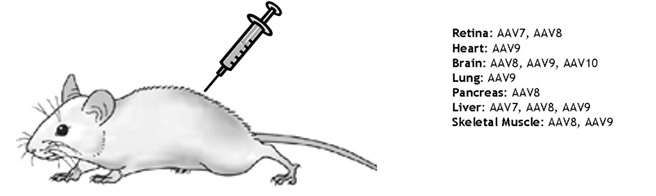 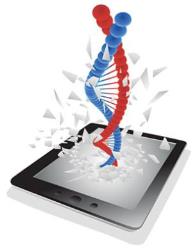 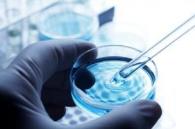 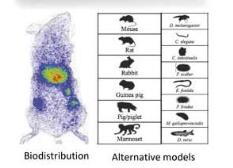 [Speaker Notes: Tuto přednášku jsem rozdělil na několik částí, kterými jsou Úvod a cíl práce kde vás seznámím s použitými metodami, následně bych stručně zmínil použité materiály, které byly v této práci charakterizovány. V následujícím bodu se již budu věnovat výsledkům a diskuzi, kde bych Vás seznámil a představil hlavními výsledky dizertační práce. Předposledním bodem bude závěr kde shrnu dosažené výsledky a na závěr bych vám ukázal přílohy související s dizertační prací.

Než přejdu k úvodu a cíli práce dovolte abych zmínil dvě mota, asi lépe citáty, které jsem se snažil aplikovat během měření dizertační práce. 
Prvním z citátů je citát od Robina S. Sharmy, který ve své knize „Mnich, který prodal své ferrari“ říká Nikdy nepodceňuj sílu jednoduchosti. Tímto jsem se snažil řídit i já během svých 5 let na doktorském studiu.
Síla není v jednoduchosti, ale ve schopnosti pomocí jednoduchých prostředků dosáhnout vytčených cílů, které nemusejí býti vždy jednoduché.
A nyní bych již přešel k úvodu a cíli práce.]
Složení živé hmoty
Základní složky
Voda
Biopolymery
Lipidy, tuky
Cukry
Bílkoviny
Polysacharidy
Nukleové kyseliny
[Speaker Notes: Tuto přednášku jsem rozdělil na několik částí, kterými jsou Úvod a cíl práce kde vás seznámím s použitými metodami, následně bych stručně zmínil použité materiály, které byly v této práci charakterizovány. V následujícím bodu se již budu věnovat výsledkům a diskuzi, kde bych Vás seznámil a představil hlavními výsledky dizertační práce. Předposledním bodem bude závěr kde shrnu dosažené výsledky a na závěr bych vám ukázal přílohy související s dizertační prací.

Než přejdu k úvodu a cíli práce dovolte abych zmínil dvě mota, asi lépe citáty, které jsem se snažil aplikovat během měření dizertační práce. 
Prvním z citátů je citát od Robina S. Sharmy, který ve své knize „Mnich, který prodal své ferrari“ říká Nikdy nepodceňuj sílu jednoduchosti. Tímto jsem se snažil řídit i já během svých 5 let na doktorském studiu.
Síla není v jednoduchosti, ale ve schopnosti pomocí jednoduchých prostředků dosáhnout vytčených cílů, které nemusejí býti vždy jednoduché.
A nyní bych již přešel k úvodu a cíli práce.]
Složení živé hmoty
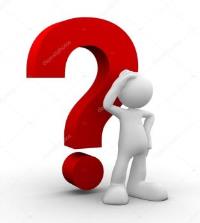 Polymer / Biopolymer
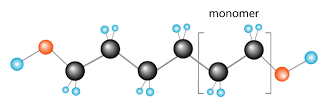 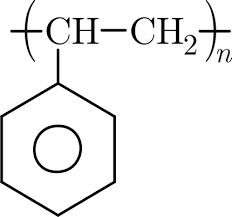 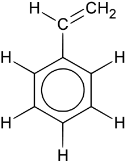 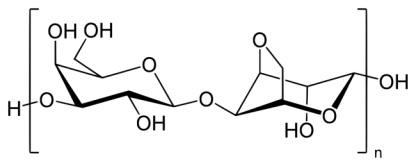 [Speaker Notes: Tuto přednášku jsem rozdělil na několik částí, kterými jsou Úvod a cíl práce kde vás seznámím s použitými metodami, následně bych stručně zmínil použité materiály, které byly v této práci charakterizovány. V následujícím bodu se již budu věnovat výsledkům a diskuzi, kde bych Vás seznámil a představil hlavními výsledky dizertační práce. Předposledním bodem bude závěr kde shrnu dosažené výsledky a na závěr bych vám ukázal přílohy související s dizertační prací.

Než přejdu k úvodu a cíli práce dovolte abych zmínil dvě mota, asi lépe citáty, které jsem se snažil aplikovat během měření dizertační práce. 
Prvním z citátů je citát od Robina S. Sharmy, který ve své knize „Mnich, který prodal své ferrari“ říká Nikdy nepodceňuj sílu jednoduchosti. Tímto jsem se snažil řídit i já během svých 5 let na doktorském studiu.
Síla není v jednoduchosti, ale ve schopnosti pomocí jednoduchých prostředků dosáhnout vytčených cílů, které nemusejí býti vždy jednoduché.
A nyní bych již přešel k úvodu a cíli práce.]
Složení živé hmoty
Biopolymery
Řada látek v organismu má polymerní charakter
Dlouhé řetězce
Vysoké molekulové hmotnosti
BÍLKOVINY
POLYSACHARIDY
NUKLEOVÉ KYSELINY
Polykyseliny
Polyfosfáty
Odvozené kombinované struktury (peptidoglykan, lipopolysacharidy, glykoproteiny….
[Speaker Notes: Tuto přednášku jsem rozdělil na několik částí, kterými jsou Úvod a cíl práce kde vás seznámím s použitými metodami, následně bych stručně zmínil použité materiály, které byly v této práci charakterizovány. V následujícím bodu se již budu věnovat výsledkům a diskuzi, kde bych Vás seznámil a představil hlavními výsledky dizertační práce. Předposledním bodem bude závěr kde shrnu dosažené výsledky a na závěr bych vám ukázal přílohy související s dizertační prací.

Než přejdu k úvodu a cíli práce dovolte abych zmínil dvě mota, asi lépe citáty, které jsem se snažil aplikovat během měření dizertační práce. 
Prvním z citátů je citát od Robina S. Sharmy, který ve své knize „Mnich, který prodal své ferrari“ říká Nikdy nepodceňuj sílu jednoduchosti. Tímto jsem se snažil řídit i já během svých 5 let na doktorském studiu.
Síla není v jednoduchosti, ale ve schopnosti pomocí jednoduchých prostředků dosáhnout vytčených cílů, které nemusejí býti vždy jednoduché.
A nyní bych již přešel k úvodu a cíli práce.]
Biopolymery
Zpravidla uspořádaná prostorová struktura související s funkcí
Základem obvykle lineární struktura základních stavebních jednotek
aminokyseliny → peptidy → bílkoviny
monosacharidy → polysacharidy
nukleotidy → nukleové kyseliny

Spojování do nadmolekulárních a subcelulárních struktur
enzymové komplexy
membránové struktury
peptidoglykan
lipopolysacharidy
ribozómy
….
[Speaker Notes: Tuto přednášku jsem rozdělil na několik částí, kterými jsou Úvod a cíl práce kde vás seznámím s použitými metodami, následně bych stručně zmínil použité materiály, které byly v této práci charakterizovány. V následujícím bodu se již budu věnovat výsledkům a diskuzi, kde bych Vás seznámil a představil hlavními výsledky dizertační práce. Předposledním bodem bude závěr kde shrnu dosažené výsledky a na závěr bych vám ukázal přílohy související s dizertační prací.

Než přejdu k úvodu a cíli práce dovolte abych zmínil dvě mota, asi lépe citáty, které jsem se snažil aplikovat během měření dizertační práce. 
Prvním z citátů je citát od Robina S. Sharmy, který ve své knize „Mnich, který prodal své ferrari“ říká Nikdy nepodceňuj sílu jednoduchosti. Tímto jsem se snažil řídit i já během svých 5 let na doktorském studiu.
Síla není v jednoduchosti, ale ve schopnosti pomocí jednoduchých prostředků dosáhnout vytčených cílů, které nemusejí býti vždy jednoduché.
A nyní bych již přešel k úvodu a cíli práce.]
Biopolymery
Základy
Kooperativní efekt
části těsně propojené – vlastnosti jedné části závisí na okamžitém stavu (struktuře, konformaci) jiné části
rychlé změny
Flexibilní – více konformací
předpoklad pro řadu funkcí (transportní, enzymatická atd.) – změny v konformaci
Nativní struktura – prostorová struktura, která se vyskytuje in vivo
[Speaker Notes: Tuto přednášku jsem rozdělil na několik částí, kterými jsou Úvod a cíl práce kde vás seznámím s použitými metodami, následně bych stručně zmínil použité materiály, které byly v této práci charakterizovány. V následujícím bodu se již budu věnovat výsledkům a diskuzi, kde bych Vás seznámil a představil hlavními výsledky dizertační práce. Předposledním bodem bude závěr kde shrnu dosažené výsledky a na závěr bych vám ukázal přílohy související s dizertační prací.

Než přejdu k úvodu a cíli práce dovolte abych zmínil dvě mota, asi lépe citáty, které jsem se snažil aplikovat během měření dizertační práce. 
Prvním z citátů je citát od Robina S. Sharmy, který ve své knize „Mnich, který prodal své ferrari“ říká Nikdy nepodceňuj sílu jednoduchosti. Tímto jsem se snažil řídit i já během svých 5 let na doktorském studiu.
Síla není v jednoduchosti, ale ve schopnosti pomocí jednoduchých prostředků dosáhnout vytčených cílů, které nemusejí býti vždy jednoduché.
A nyní bych již přešel k úvodu a cíli práce.]
O
H
N
C
H
C
O
H
2
R
Biopolymery
Aminokyseliny
Jednoduché organické 
kyseliny obsahující
Karboxylovou skupinu
Aminoskupinu
Postranní řetězec
V biologických systémech popsáno cca 200 aminokyselin
20 z nich se vyskytuje v peptidových řetězcích (bílkovinách) – pořadí je kódováno v genetické informaci – kódované aminokyseliny
[Speaker Notes: Tuto přednášku jsem rozdělil na několik částí, kterými jsou Úvod a cíl práce kde vás seznámím s použitými metodami, následně bych stručně zmínil použité materiály, které byly v této práci charakterizovány. V následujícím bodu se již budu věnovat výsledkům a diskuzi, kde bych Vás seznámil a představil hlavními výsledky dizertační práce. Předposledním bodem bude závěr kde shrnu dosažené výsledky a na závěr bych vám ukázal přílohy související s dizertační prací.

Než přejdu k úvodu a cíli práce dovolte abych zmínil dvě mota, asi lépe citáty, které jsem se snažil aplikovat během měření dizertační práce. 
Prvním z citátů je citát od Robina S. Sharmy, který ve své knize „Mnich, který prodal své ferrari“ říká Nikdy nepodceňuj sílu jednoduchosti. Tímto jsem se snažil řídit i já během svých 5 let na doktorském studiu.
Síla není v jednoduchosti, ale ve schopnosti pomocí jednoduchých prostředků dosáhnout vytčených cílů, které nemusejí býti vždy jednoduché.
A nyní bych již přešel k úvodu a cíli práce.]
Aminokyseliny
Vlastnosti
Schopny odštěpovat či přijímat vodíkový kationt H+
Nízké pH 
potlačuje disociaci –COOH skupiny
protonizuje se –NH2 skupina
Vysoké pH 
způsobuje disociaci –COOH skupiny
potlačuje protonizaci –NH2 skupiny
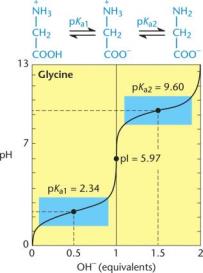 [Speaker Notes: Tuto přednášku jsem rozdělil na několik částí, kterými jsou Úvod a cíl práce kde vás seznámím s použitými metodami, následně bych stručně zmínil použité materiály, které byly v této práci charakterizovány. V následujícím bodu se již budu věnovat výsledkům a diskuzi, kde bych Vás seznámil a představil hlavními výsledky dizertační práce. Předposledním bodem bude závěr kde shrnu dosažené výsledky a na závěr bych vám ukázal přílohy související s dizertační prací.

Než přejdu k úvodu a cíli práce dovolte abych zmínil dvě mota, asi lépe citáty, které jsem se snažil aplikovat během měření dizertační práce. 
Prvním z citátů je citát od Robina S. Sharmy, který ve své knize „Mnich, který prodal své ferrari“ říká Nikdy nepodceňuj sílu jednoduchosti. Tímto jsem se snažil řídit i já během svých 5 let na doktorském studiu.
Síla není v jednoduchosti, ale ve schopnosti pomocí jednoduchých prostředků dosáhnout vytčených cílů, které nemusejí býti vždy jednoduché.
A nyní bych již přešel k úvodu a cíli práce.]
Aminokyseliny
Dělení
S nepolárním 
postranním řetězcem
Alifatický či aromatický postranní řetězec
Alanin, leucin, valin
Fenylalanin, tryptofan
-OH: threonin, serin, tyrosin
-SH: cystein
S polárním 
postranním řetězcem
Obsahují: 
-OH, -SH skupinu
kyselina 
glutamová a asparagová
S negativně nabitým postranním řetězcem
Obsahují další 
–COOH skupinu
Lysin, arginin, histidin
S pozitivně nabitým postranním řetězcem
Obsahují:
-NH2, či jiné bazické skup.
[Speaker Notes: Tuto přednášku jsem rozdělil na několik částí, kterými jsou Úvod a cíl práce kde vás seznámím s použitými metodami, následně bych stručně zmínil použité materiály, které byly v této práci charakterizovány. V následujícím bodu se již budu věnovat výsledkům a diskuzi, kde bych Vás seznámil a představil hlavními výsledky dizertační práce. Předposledním bodem bude závěr kde shrnu dosažené výsledky a na závěr bych vám ukázal přílohy související s dizertační prací.

Než přejdu k úvodu a cíli práce dovolte abych zmínil dvě mota, asi lépe citáty, které jsem se snažil aplikovat během měření dizertační práce. 
Prvním z citátů je citát od Robina S. Sharmy, který ve své knize „Mnich, který prodal své ferrari“ říká Nikdy nepodceňuj sílu jednoduchosti. Tímto jsem se snažil řídit i já během svých 5 let na doktorském studiu.
Síla není v jednoduchosti, ale ve schopnosti pomocí jednoduchých prostředků dosáhnout vytčených cílů, které nemusejí býti vždy jednoduché.
A nyní bych již přešel k úvodu a cíli práce.]
Biopolymery
Aminokyseliny
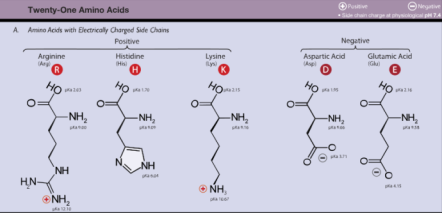 KÓDOVANÉ AMINOKYSELINY
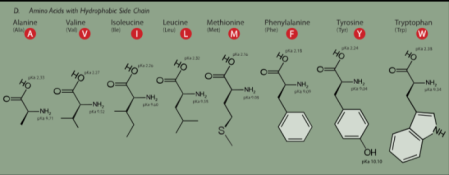 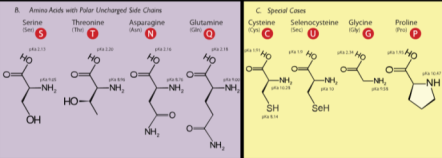 [Speaker Notes: Tuto přednášku jsem rozdělil na několik částí, kterými jsou Úvod a cíl práce kde vás seznámím s použitými metodami, následně bych stručně zmínil použité materiály, které byly v této práci charakterizovány. V následujícím bodu se již budu věnovat výsledkům a diskuzi, kde bych Vás seznámil a představil hlavními výsledky dizertační práce. Předposledním bodem bude závěr kde shrnu dosažené výsledky a na závěr bych vám ukázal přílohy související s dizertační prací.

Než přejdu k úvodu a cíli práce dovolte abych zmínil dvě mota, asi lépe citáty, které jsem se snažil aplikovat během měření dizertační práce. 
Prvním z citátů je citát od Robina S. Sharmy, který ve své knize „Mnich, který prodal své ferrari“ říká Nikdy nepodceňuj sílu jednoduchosti. Tímto jsem se snažil řídit i já během svých 5 let na doktorském studiu.
Síla není v jednoduchosti, ale ve schopnosti pomocí jednoduchých prostředků dosáhnout vytčených cílů, které nemusejí býti vždy jednoduché.
A nyní bych již přešel k úvodu a cíli práce.]
Aminokyseliny
Názvosloví
Systematické – nepraktické
Triviální názvy
Zkratky => vhodné pro zápis sekvence (primární struktura)
třípísmenné
jednopísmenné
L-Alanin
kyselina L-2-aminopropanová
„Ala“
„A“
[Speaker Notes: Tuto přednášku jsem rozdělil na několik částí, kterými jsou Úvod a cíl práce kde vás seznámím s použitými metodami, následně bych stručně zmínil použité materiály, které byly v této práci charakterizovány. V následujícím bodu se již budu věnovat výsledkům a diskuzi, kde bych Vás seznámil a představil hlavními výsledky dizertační práce. Předposledním bodem bude závěr kde shrnu dosažené výsledky a na závěr bych vám ukázal přílohy související s dizertační prací.

Než přejdu k úvodu a cíli práce dovolte abych zmínil dvě mota, asi lépe citáty, které jsem se snažil aplikovat během měření dizertační práce. 
Prvním z citátů je citát od Robina S. Sharmy, který ve své knize „Mnich, který prodal své ferrari“ říká Nikdy nepodceňuj sílu jednoduchosti. Tímto jsem se snažil řídit i já během svých 5 let na doktorském studiu.
Síla není v jednoduchosti, ale ve schopnosti pomocí jednoduchých prostředků dosáhnout vytčených cílů, které nemusejí býti vždy jednoduché.
A nyní bych již přešel k úvodu a cíli práce.]
Aminokyseliny
GLYCIN
„Gly“
„G“
pI = 5,97
Nejmenší postranní řetězec – častý v těsných strukturách (kolagen až 33 %)
Bez chirálního centra
[Speaker Notes: Tuto přednášku jsem rozdělil na několik částí, kterými jsou Úvod a cíl práce kde vás seznámím s použitými metodami, následně bych stručně zmínil použité materiály, které byly v této práci charakterizovány. V následujícím bodu se již budu věnovat výsledkům a diskuzi, kde bych Vás seznámil a představil hlavními výsledky dizertační práce. Předposledním bodem bude závěr kde shrnu dosažené výsledky a na závěr bych vám ukázal přílohy související s dizertační prací.

Než přejdu k úvodu a cíli práce dovolte abych zmínil dvě mota, asi lépe citáty, které jsem se snažil aplikovat během měření dizertační práce. 
Prvním z citátů je citát od Robina S. Sharmy, který ve své knize „Mnich, který prodal své ferrari“ říká Nikdy nepodceňuj sílu jednoduchosti. Tímto jsem se snažil řídit i já během svých 5 let na doktorském studiu.
Síla není v jednoduchosti, ale ve schopnosti pomocí jednoduchých prostředků dosáhnout vytčených cílů, které nemusejí býti vždy jednoduché.
A nyní bych již přešel k úvodu a cíli práce.]
Aminokyseliny
ALANIN
„Ala“
„A“
pI = 6,01
Významný meziprodukt metabolických drah
Nejobvyklejší AK v proteinech
[Speaker Notes: Tuto přednášku jsem rozdělil na několik částí, kterými jsou Úvod a cíl práce kde vás seznámím s použitými metodami, následně bych stručně zmínil použité materiály, které byly v této práci charakterizovány. V následujícím bodu se již budu věnovat výsledkům a diskuzi, kde bych Vás seznámil a představil hlavními výsledky dizertační práce. Předposledním bodem bude závěr kde shrnu dosažené výsledky a na závěr bych vám ukázal přílohy související s dizertační prací.

Než přejdu k úvodu a cíli práce dovolte abych zmínil dvě mota, asi lépe citáty, které jsem se snažil aplikovat během měření dizertační práce. 
Prvním z citátů je citát od Robina S. Sharmy, který ve své knize „Mnich, který prodal své ferrari“ říká Nikdy nepodceňuj sílu jednoduchosti. Tímto jsem se snažil řídit i já během svých 5 let na doktorském studiu.
Síla není v jednoduchosti, ale ve schopnosti pomocí jednoduchých prostředků dosáhnout vytčených cílů, které nemusejí býti vždy jednoduché.
A nyní bych již přešel k úvodu a cíli práce.]
Aminokyseliny
VALIN
„Val“
„V“
pI = 5,97
esenciální
[Speaker Notes: Tuto přednášku jsem rozdělil na několik částí, kterými jsou Úvod a cíl práce kde vás seznámím s použitými metodami, následně bych stručně zmínil použité materiály, které byly v této práci charakterizovány. V následujícím bodu se již budu věnovat výsledkům a diskuzi, kde bych Vás seznámil a představil hlavními výsledky dizertační práce. Předposledním bodem bude závěr kde shrnu dosažené výsledky a na závěr bych vám ukázal přílohy související s dizertační prací.

Než přejdu k úvodu a cíli práce dovolte abych zmínil dvě mota, asi lépe citáty, které jsem se snažil aplikovat během měření dizertační práce. 
Prvním z citátů je citát od Robina S. Sharmy, který ve své knize „Mnich, který prodal své ferrari“ říká Nikdy nepodceňuj sílu jednoduchosti. Tímto jsem se snažil řídit i já během svých 5 let na doktorském studiu.
Síla není v jednoduchosti, ale ve schopnosti pomocí jednoduchých prostředků dosáhnout vytčených cílů, které nemusejí býti vždy jednoduché.
A nyní bych již přešel k úvodu a cíli práce.]
Aminokyseliny
LEUCIN
„Leu“
„L“
pI = 5,98
Esenciální AK
[Speaker Notes: Tuto přednášku jsem rozdělil na několik částí, kterými jsou Úvod a cíl práce kde vás seznámím s použitými metodami, následně bych stručně zmínil použité materiály, které byly v této práci charakterizovány. V následujícím bodu se již budu věnovat výsledkům a diskuzi, kde bych Vás seznámil a představil hlavními výsledky dizertační práce. Předposledním bodem bude závěr kde shrnu dosažené výsledky a na závěr bych vám ukázal přílohy související s dizertační prací.

Než přejdu k úvodu a cíli práce dovolte abych zmínil dvě mota, asi lépe citáty, které jsem se snažil aplikovat během měření dizertační práce. 
Prvním z citátů je citát od Robina S. Sharmy, který ve své knize „Mnich, který prodal své ferrari“ říká Nikdy nepodceňuj sílu jednoduchosti. Tímto jsem se snažil řídit i já během svých 5 let na doktorském studiu.
Síla není v jednoduchosti, ale ve schopnosti pomocí jednoduchých prostředků dosáhnout vytčených cílů, které nemusejí býti vždy jednoduché.
A nyní bych již přešel k úvodu a cíli práce.]
Aminokyseliny
ISOLEUCIN
„Ile“
„I“
pI = 5,94
Esenciální AK
Výskyt: ořechy, avokádo, olivy
[Speaker Notes: Tuto přednášku jsem rozdělil na několik částí, kterými jsou Úvod a cíl práce kde vás seznámím s použitými metodami, následně bych stručně zmínil použité materiály, které byly v této práci charakterizovány. V následujícím bodu se již budu věnovat výsledkům a diskuzi, kde bych Vás seznámil a představil hlavními výsledky dizertační práce. Předposledním bodem bude závěr kde shrnu dosažené výsledky a na závěr bych vám ukázal přílohy související s dizertační prací.

Než přejdu k úvodu a cíli práce dovolte abych zmínil dvě mota, asi lépe citáty, které jsem se snažil aplikovat během měření dizertační práce. 
Prvním z citátů je citát od Robina S. Sharmy, který ve své knize „Mnich, který prodal své ferrari“ říká Nikdy nepodceňuj sílu jednoduchosti. Tímto jsem se snažil řídit i já během svých 5 let na doktorském studiu.
Síla není v jednoduchosti, ale ve schopnosti pomocí jednoduchých prostředků dosáhnout vytčených cílů, které nemusejí býti vždy jednoduché.
A nyní bych již přešel k úvodu a cíli práce.]
Aminokyseliny
SERIN
„Ser“
„S“
pI = 5,68
Častá esterifikace –OH (např. fosoforylace)
Podílí se na biosyntéze purinů a pyrimidinů
[Speaker Notes: Tuto přednášku jsem rozdělil na několik částí, kterými jsou Úvod a cíl práce kde vás seznámím s použitými metodami, následně bych stručně zmínil použité materiály, které byly v této práci charakterizovány. V následujícím bodu se již budu věnovat výsledkům a diskuzi, kde bych Vás seznámil a představil hlavními výsledky dizertační práce. Předposledním bodem bude závěr kde shrnu dosažené výsledky a na závěr bych vám ukázal přílohy související s dizertační prací.

Než přejdu k úvodu a cíli práce dovolte abych zmínil dvě mota, asi lépe citáty, které jsem se snažil aplikovat během měření dizertační práce. 
Prvním z citátů je citát od Robina S. Sharmy, který ve své knize „Mnich, který prodal své ferrari“ říká Nikdy nepodceňuj sílu jednoduchosti. Tímto jsem se snažil řídit i já během svých 5 let na doktorském studiu.
Síla není v jednoduchosti, ale ve schopnosti pomocí jednoduchých prostředků dosáhnout vytčených cílů, které nemusejí býti vždy jednoduché.
A nyní bych již přešel k úvodu a cíli práce.]
Aminokyseliny
THREONIN
„Thr“
„T“
pI = 5,64
Esenciální AK
Dvě chirální centra
[Speaker Notes: Tuto přednášku jsem rozdělil na několik částí, kterými jsou Úvod a cíl práce kde vás seznámím s použitými metodami, následně bych stručně zmínil použité materiály, které byly v této práci charakterizovány. V následujícím bodu se již budu věnovat výsledkům a diskuzi, kde bych Vás seznámil a představil hlavními výsledky dizertační práce. Předposledním bodem bude závěr kde shrnu dosažené výsledky a na závěr bych vám ukázal přílohy související s dizertační prací.

Než přejdu k úvodu a cíli práce dovolte abych zmínil dvě mota, asi lépe citáty, které jsem se snažil aplikovat během měření dizertační práce. 
Prvním z citátů je citát od Robina S. Sharmy, který ve své knize „Mnich, který prodal své ferrari“ říká Nikdy nepodceňuj sílu jednoduchosti. Tímto jsem se snažil řídit i já během svých 5 let na doktorském studiu.
Síla není v jednoduchosti, ale ve schopnosti pomocí jednoduchých prostředků dosáhnout vytčených cílů, které nemusejí býti vždy jednoduché.
A nyní bych již přešel k úvodu a cíli práce.]
Aminokyseliny
CYSTEIN
„Cys“
„C“
pI = 5,02
Dochází k tvorbě disulfidického můstku mezi 2 cysteiny – vznik cystinu => zpevňuje bílkoviny (termofilní organismy, pevné obaly)
[Speaker Notes: Tuto přednášku jsem rozdělil na několik částí, kterými jsou Úvod a cíl práce kde vás seznámím s použitými metodami, následně bych stručně zmínil použité materiály, které byly v této práci charakterizovány. V následujícím bodu se již budu věnovat výsledkům a diskuzi, kde bych Vás seznámil a představil hlavními výsledky dizertační práce. Předposledním bodem bude závěr kde shrnu dosažené výsledky a na závěr bych vám ukázal přílohy související s dizertační prací.

Než přejdu k úvodu a cíli práce dovolte abych zmínil dvě mota, asi lépe citáty, které jsem se snažil aplikovat během měření dizertační práce. 
Prvním z citátů je citát od Robina S. Sharmy, který ve své knize „Mnich, který prodal své ferrari“ říká Nikdy nepodceňuj sílu jednoduchosti. Tímto jsem se snažil řídit i já během svých 5 let na doktorském studiu.
Síla není v jednoduchosti, ale ve schopnosti pomocí jednoduchých prostředků dosáhnout vytčených cílů, které nemusejí býti vždy jednoduché.
A nyní bych již přešel k úvodu a cíli práce.]
Aminokyseliny
METHIONIN
„Met“
„M“
pI = 5,74
Esenciální AK
Důležitý při tvorbě nových cév
[Speaker Notes: Tuto přednášku jsem rozdělil na několik částí, kterými jsou Úvod a cíl práce kde vás seznámím s použitými metodami, následně bych stručně zmínil použité materiály, které byly v této práci charakterizovány. V následujícím bodu se již budu věnovat výsledkům a diskuzi, kde bych Vás seznámil a představil hlavními výsledky dizertační práce. Předposledním bodem bude závěr kde shrnu dosažené výsledky a na závěr bych vám ukázal přílohy související s dizertační prací.

Než přejdu k úvodu a cíli práce dovolte abych zmínil dvě mota, asi lépe citáty, které jsem se snažil aplikovat během měření dizertační práce. 
Prvním z citátů je citát od Robina S. Sharmy, který ve své knize „Mnich, který prodal své ferrari“ říká Nikdy nepodceňuj sílu jednoduchosti. Tímto jsem se snažil řídit i já během svých 5 let na doktorském studiu.
Síla není v jednoduchosti, ale ve schopnosti pomocí jednoduchých prostředků dosáhnout vytčených cílů, které nemusejí býti vždy jednoduché.
A nyní bych již přešel k úvodu a cíli práce.]
Aminokyseliny
kys. ASPARAGOVÁ
„Asp“
„D“
pI = 2,98
Intermediát močovinového cyklu
Hlavní substrát pro syntézu purinových a pyrimidinových bazí
[Speaker Notes: Tuto přednášku jsem rozdělil na několik částí, kterými jsou Úvod a cíl práce kde vás seznámím s použitými metodami, následně bych stručně zmínil použité materiály, které byly v této práci charakterizovány. V následujícím bodu se již budu věnovat výsledkům a diskuzi, kde bych Vás seznámil a představil hlavními výsledky dizertační práce. Předposledním bodem bude závěr kde shrnu dosažené výsledky a na závěr bych vám ukázal přílohy související s dizertační prací.

Než přejdu k úvodu a cíli práce dovolte abych zmínil dvě mota, asi lépe citáty, které jsem se snažil aplikovat během měření dizertační práce. 
Prvním z citátů je citát od Robina S. Sharmy, který ve své knize „Mnich, který prodal své ferrari“ říká Nikdy nepodceňuj sílu jednoduchosti. Tímto jsem se snažil řídit i já během svých 5 let na doktorském studiu.
Síla není v jednoduchosti, ale ve schopnosti pomocí jednoduchých prostředků dosáhnout vytčených cílů, které nemusejí býti vždy jednoduché.
A nyní bych již přešel k úvodu a cíli práce.]
Aminokyseliny
kys. GLUTAMOVÁ
„Glu“
„E“
pI = 3,22
Patří mezi neurotransmitery
Prekurzor pro syntézu GABA
[Speaker Notes: Tuto přednášku jsem rozdělil na několik částí, kterými jsou Úvod a cíl práce kde vás seznámím s použitými metodami, následně bych stručně zmínil použité materiály, které byly v této práci charakterizovány. V následujícím bodu se již budu věnovat výsledkům a diskuzi, kde bych Vás seznámil a představil hlavními výsledky dizertační práce. Předposledním bodem bude závěr kde shrnu dosažené výsledky a na závěr bych vám ukázal přílohy související s dizertační prací.

Než přejdu k úvodu a cíli práce dovolte abych zmínil dvě mota, asi lépe citáty, které jsem se snažil aplikovat během měření dizertační práce. 
Prvním z citátů je citát od Robina S. Sharmy, který ve své knize „Mnich, který prodal své ferrari“ říká Nikdy nepodceňuj sílu jednoduchosti. Tímto jsem se snažil řídit i já během svých 5 let na doktorském studiu.
Síla není v jednoduchosti, ale ve schopnosti pomocí jednoduchých prostředků dosáhnout vytčených cílů, které nemusejí býti vždy jednoduché.
A nyní bych již přešel k úvodu a cíli práce.]
Aminokyseliny
ASPARAGIN
„Asn“
„N“
pI = 5,41
Důležitá pro vývoj a funkci mozku
[Speaker Notes: Tuto přednášku jsem rozdělil na několik částí, kterými jsou Úvod a cíl práce kde vás seznámím s použitými metodami, následně bych stručně zmínil použité materiály, které byly v této práci charakterizovány. V následujícím bodu se již budu věnovat výsledkům a diskuzi, kde bych Vás seznámil a představil hlavními výsledky dizertační práce. Předposledním bodem bude závěr kde shrnu dosažené výsledky a na závěr bych vám ukázal přílohy související s dizertační prací.

Než přejdu k úvodu a cíli práce dovolte abych zmínil dvě mota, asi lépe citáty, které jsem se snažil aplikovat během měření dizertační práce. 
Prvním z citátů je citát od Robina S. Sharmy, který ve své knize „Mnich, který prodal své ferrari“ říká Nikdy nepodceňuj sílu jednoduchosti. Tímto jsem se snažil řídit i já během svých 5 let na doktorském studiu.
Síla není v jednoduchosti, ale ve schopnosti pomocí jednoduchých prostředků dosáhnout vytčených cílů, které nemusejí býti vždy jednoduché.
A nyní bych již přešel k úvodu a cíli práce.]
Aminokyseliny
GLUTAMIN
„Gln“
„Q“
pI = 5,65
Nehojnější AK v lidské krvi
[Speaker Notes: Tuto přednášku jsem rozdělil na několik částí, kterými jsou Úvod a cíl práce kde vás seznámím s použitými metodami, následně bych stručně zmínil použité materiály, které byly v této práci charakterizovány. V následujícím bodu se již budu věnovat výsledkům a diskuzi, kde bych Vás seznámil a představil hlavními výsledky dizertační práce. Předposledním bodem bude závěr kde shrnu dosažené výsledky a na závěr bych vám ukázal přílohy související s dizertační prací.

Než přejdu k úvodu a cíli práce dovolte abych zmínil dvě mota, asi lépe citáty, které jsem se snažil aplikovat během měření dizertační práce. 
Prvním z citátů je citát od Robina S. Sharmy, který ve své knize „Mnich, který prodal své ferrari“ říká Nikdy nepodceňuj sílu jednoduchosti. Tímto jsem se snažil řídit i já během svých 5 let na doktorském studiu.
Síla není v jednoduchosti, ale ve schopnosti pomocí jednoduchých prostředků dosáhnout vytčených cílů, které nemusejí býti vždy jednoduché.
A nyní bych již přešel k úvodu a cíli práce.]
Aminokyseliny
LYSIN
„Lys“
„K“
pI = 9,59
Esenciální AK
Důležitá role ve struktuře proteinů
[Speaker Notes: Tuto přednášku jsem rozdělil na několik částí, kterými jsou Úvod a cíl práce kde vás seznámím s použitými metodami, následně bych stručně zmínil použité materiály, které byly v této práci charakterizovány. V následujícím bodu se již budu věnovat výsledkům a diskuzi, kde bych Vás seznámil a představil hlavními výsledky dizertační práce. Předposledním bodem bude závěr kde shrnu dosažené výsledky a na závěr bych vám ukázal přílohy související s dizertační prací.

Než přejdu k úvodu a cíli práce dovolte abych zmínil dvě mota, asi lépe citáty, které jsem se snažil aplikovat během měření dizertační práce. 
Prvním z citátů je citát od Robina S. Sharmy, který ve své knize „Mnich, který prodal své ferrari“ říká Nikdy nepodceňuj sílu jednoduchosti. Tímto jsem se snažil řídit i já během svých 5 let na doktorském studiu.
Síla není v jednoduchosti, ale ve schopnosti pomocí jednoduchých prostředků dosáhnout vytčených cílů, které nemusejí býti vždy jednoduché.
A nyní bych již přešel k úvodu a cíli práce.]
Aminokyseliny
ARGININ
„Arg“
„R“
pI = 10,76
Semiesenciální / esenciální AK
Důležitá role při dělení buněk a hojení ran
[Speaker Notes: Tuto přednášku jsem rozdělil na několik částí, kterými jsou Úvod a cíl práce kde vás seznámím s použitými metodami, následně bych stručně zmínil použité materiály, které byly v této práci charakterizovány. V následujícím bodu se již budu věnovat výsledkům a diskuzi, kde bych Vás seznámil a představil hlavními výsledky dizertační práce. Předposledním bodem bude závěr kde shrnu dosažené výsledky a na závěr bych vám ukázal přílohy související s dizertační prací.

Než přejdu k úvodu a cíli práce dovolte abych zmínil dvě mota, asi lépe citáty, které jsem se snažil aplikovat během měření dizertační práce. 
Prvním z citátů je citát od Robina S. Sharmy, který ve své knize „Mnich, který prodal své ferrari“ říká Nikdy nepodceňuj sílu jednoduchosti. Tímto jsem se snažil řídit i já během svých 5 let na doktorském studiu.
Síla není v jednoduchosti, ale ve schopnosti pomocí jednoduchých prostředků dosáhnout vytčených cílů, které nemusejí býti vždy jednoduché.
A nyní bych již přešel k úvodu a cíli práce.]
Aminokyseliny
HISTIDIN
„His“
„H“
pI = 7,59
Esenciální AK
Prekurzor pro syntézu histaminu
[Speaker Notes: Tuto přednášku jsem rozdělil na několik částí, kterými jsou Úvod a cíl práce kde vás seznámím s použitými metodami, následně bych stručně zmínil použité materiály, které byly v této práci charakterizovány. V následujícím bodu se již budu věnovat výsledkům a diskuzi, kde bych Vás seznámil a představil hlavními výsledky dizertační práce. Předposledním bodem bude závěr kde shrnu dosažené výsledky a na závěr bych vám ukázal přílohy související s dizertační prací.

Než přejdu k úvodu a cíli práce dovolte abych zmínil dvě mota, asi lépe citáty, které jsem se snažil aplikovat během měření dizertační práce. 
Prvním z citátů je citát od Robina S. Sharmy, který ve své knize „Mnich, který prodal své ferrari“ říká Nikdy nepodceňuj sílu jednoduchosti. Tímto jsem se snažil řídit i já během svých 5 let na doktorském studiu.
Síla není v jednoduchosti, ale ve schopnosti pomocí jednoduchých prostředků dosáhnout vytčených cílů, které nemusejí býti vždy jednoduché.
A nyní bych již přešel k úvodu a cíli práce.]
Aminokyseliny
FENYLALANIN
„Phe“
„F“
pI = 5,48
Esenciální AK
Důležitý pro syntézu neurotransmiterů (dopamin, aj…)
[Speaker Notes: Tuto přednášku jsem rozdělil na několik částí, kterými jsou Úvod a cíl práce kde vás seznámím s použitými metodami, následně bych stručně zmínil použité materiály, které byly v této práci charakterizovány. V následujícím bodu se již budu věnovat výsledkům a diskuzi, kde bych Vás seznámil a představil hlavními výsledky dizertační práce. Předposledním bodem bude závěr kde shrnu dosažené výsledky a na závěr bych vám ukázal přílohy související s dizertační prací.

Než přejdu k úvodu a cíli práce dovolte abych zmínil dvě mota, asi lépe citáty, které jsem se snažil aplikovat během měření dizertační práce. 
Prvním z citátů je citát od Robina S. Sharmy, který ve své knize „Mnich, který prodal své ferrari“ říká Nikdy nepodceňuj sílu jednoduchosti. Tímto jsem se snažil řídit i já během svých 5 let na doktorském studiu.
Síla není v jednoduchosti, ale ve schopnosti pomocí jednoduchých prostředků dosáhnout vytčených cílů, které nemusejí býti vždy jednoduché.
A nyní bych již přešel k úvodu a cíli práce.]
Aminokyseliny
TYROSIN
„Tyr“
„Y“
pI = 5,66
Prekurzor řady látek – melanin, koenzym Q10
[Speaker Notes: Tuto přednášku jsem rozdělil na několik částí, kterými jsou Úvod a cíl práce kde vás seznámím s použitými metodami, následně bych stručně zmínil použité materiály, které byly v této práci charakterizovány. V následujícím bodu se již budu věnovat výsledkům a diskuzi, kde bych Vás seznámil a představil hlavními výsledky dizertační práce. Předposledním bodem bude závěr kde shrnu dosažené výsledky a na závěr bych vám ukázal přílohy související s dizertační prací.

Než přejdu k úvodu a cíli práce dovolte abych zmínil dvě mota, asi lépe citáty, které jsem se snažil aplikovat během měření dizertační práce. 
Prvním z citátů je citát od Robina S. Sharmy, který ve své knize „Mnich, který prodal své ferrari“ říká Nikdy nepodceňuj sílu jednoduchosti. Tímto jsem se snažil řídit i já během svých 5 let na doktorském studiu.
Síla není v jednoduchosti, ale ve schopnosti pomocí jednoduchých prostředků dosáhnout vytčených cílů, které nemusejí býti vždy jednoduché.
A nyní bych již přešel k úvodu a cíli práce.]
Aminokyseliny
TRYPTOFAN
„Trp“
„W“
pI = 5,89
Esenciální AK
Prekurzor pro serotonin, melatonin a vitamín B3
[Speaker Notes: Tuto přednášku jsem rozdělil na několik částí, kterými jsou Úvod a cíl práce kde vás seznámím s použitými metodami, následně bych stručně zmínil použité materiály, které byly v této práci charakterizovány. V následujícím bodu se již budu věnovat výsledkům a diskuzi, kde bych Vás seznámil a představil hlavními výsledky dizertační práce. Předposledním bodem bude závěr kde shrnu dosažené výsledky a na závěr bych vám ukázal přílohy související s dizertační prací.

Než přejdu k úvodu a cíli práce dovolte abych zmínil dvě mota, asi lépe citáty, které jsem se snažil aplikovat během měření dizertační práce. 
Prvním z citátů je citát od Robina S. Sharmy, který ve své knize „Mnich, který prodal své ferrari“ říká Nikdy nepodceňuj sílu jednoduchosti. Tímto jsem se snažil řídit i já během svých 5 let na doktorském studiu.
Síla není v jednoduchosti, ale ve schopnosti pomocí jednoduchých prostředků dosáhnout vytčených cílů, které nemusejí býti vždy jednoduché.
A nyní bych již přešel k úvodu a cíli práce.]
Aminokyseliny
PROLIN
„Pro“
„P“
pI = 6,40
Nejedná se o aminokyselinu, ale iminokyselinu
„zatáčky“ v řetězci
[Speaker Notes: Tuto přednášku jsem rozdělil na několik částí, kterými jsou Úvod a cíl práce kde vás seznámím s použitými metodami, následně bych stručně zmínil použité materiály, které byly v této práci charakterizovány. V následujícím bodu se již budu věnovat výsledkům a diskuzi, kde bych Vás seznámil a představil hlavními výsledky dizertační práce. Předposledním bodem bude závěr kde shrnu dosažené výsledky a na závěr bych vám ukázal přílohy související s dizertační prací.

Než přejdu k úvodu a cíli práce dovolte abych zmínil dvě mota, asi lépe citáty, které jsem se snažil aplikovat během měření dizertační práce. 
Prvním z citátů je citát od Robina S. Sharmy, který ve své knize „Mnich, který prodal své ferrari“ říká Nikdy nepodceňuj sílu jednoduchosti. Tímto jsem se snažil řídit i já během svých 5 let na doktorském studiu.
Síla není v jednoduchosti, ale ve schopnosti pomocí jednoduchých prostředků dosáhnout vytčených cílů, které nemusejí býti vždy jednoduché.
A nyní bych již přešel k úvodu a cíli práce.]
Aminokyseliny
Kódované aminokyseliny
Celkem 20 kódovaných aminokyselin
Postranní řetězce zahrnují řadu různých skupin – všechny možné vzájemné interakce
Žádný řetězec – Gly
Hydrofobní - Ala, Val, Leu, Ile, Pro, Met, Phe, Trp
Alifatický řetězec – Ala, Val, Leu, Ile, Pro
Aromatický řetězec – Phe, Trp
Polární nenabité – Gly, Ser, Thr, Cys, Tyr, Asn, Gln, 
Polární nabité – Asp, Glu, Lys, Arg, His
Zásadité – Lys, Arg, His
Kyselé – Asp, Glu
[Speaker Notes: Tuto přednášku jsem rozdělil na několik částí, kterými jsou Úvod a cíl práce kde vás seznámím s použitými metodami, následně bych stručně zmínil použité materiály, které byly v této práci charakterizovány. V následujícím bodu se již budu věnovat výsledkům a diskuzi, kde bych Vás seznámil a představil hlavními výsledky dizertační práce. Předposledním bodem bude závěr kde shrnu dosažené výsledky a na závěr bych vám ukázal přílohy související s dizertační prací.

Než přejdu k úvodu a cíli práce dovolte abych zmínil dvě mota, asi lépe citáty, které jsem se snažil aplikovat během měření dizertační práce. 
Prvním z citátů je citát od Robina S. Sharmy, který ve své knize „Mnich, který prodal své ferrari“ říká Nikdy nepodceňuj sílu jednoduchosti. Tímto jsem se snažil řídit i já během svých 5 let na doktorském studiu.
Síla není v jednoduchosti, ale ve schopnosti pomocí jednoduchých prostředků dosáhnout vytčených cílů, které nemusejí býti vždy jednoduché.
A nyní bych již přešel k úvodu a cíli práce.]
Aminokyseliny
Kódované aminokyseliny
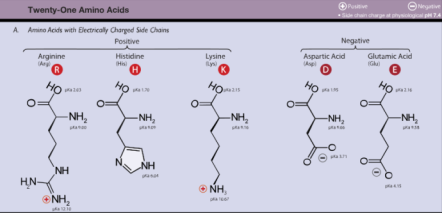 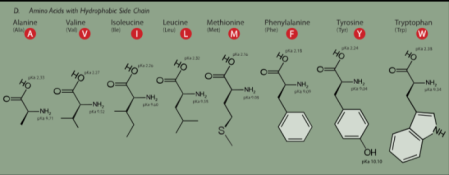 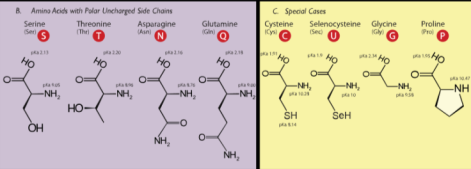 [Speaker Notes: Tuto přednášku jsem rozdělil na několik částí, kterými jsou Úvod a cíl práce kde vás seznámím s použitými metodami, následně bych stručně zmínil použité materiály, které byly v této práci charakterizovány. V následujícím bodu se již budu věnovat výsledkům a diskuzi, kde bych Vás seznámil a představil hlavními výsledky dizertační práce. Předposledním bodem bude závěr kde shrnu dosažené výsledky a na závěr bych vám ukázal přílohy související s dizertační prací.

Než přejdu k úvodu a cíli práce dovolte abych zmínil dvě mota, asi lépe citáty, které jsem se snažil aplikovat během měření dizertační práce. 
Prvním z citátů je citát od Robina S. Sharmy, který ve své knize „Mnich, který prodal své ferrari“ říká Nikdy nepodceňuj sílu jednoduchosti. Tímto jsem se snažil řídit i já během svých 5 let na doktorském studiu.
Síla není v jednoduchosti, ale ve schopnosti pomocí jednoduchých prostředků dosáhnout vytčených cílů, které nemusejí býti vždy jednoduché.
A nyní bych již přešel k úvodu a cíli práce.]
Aminokyseliny
Esenciální aminokyseliny
ESENCIÁLNÍ = NEZBYTNÝ
Látky, které organismus není schopen sám syntetizovat a musí je přijímat v potravě
Závislé na organismu !!!
Člověk:
Rozvětvené AK 	– Val, Leu, Ile
Hydroxyaminokyselina 	– Thr
Methyl-sirná AK 	– Met
Aromatické AK 	– Trp, Phe
Diaminokyselina 	– Lys
Bakterie, rostliny => většinou žádné
[Speaker Notes: Tuto přednášku jsem rozdělil na několik částí, kterými jsou Úvod a cíl práce kde vás seznámím s použitými metodami, následně bych stručně zmínil použité materiály, které byly v této práci charakterizovány. V následujícím bodu se již budu věnovat výsledkům a diskuzi, kde bych Vás seznámil a představil hlavními výsledky dizertační práce. Předposledním bodem bude závěr kde shrnu dosažené výsledky a na závěr bych vám ukázal přílohy související s dizertační prací.

Než přejdu k úvodu a cíli práce dovolte abych zmínil dvě mota, asi lépe citáty, které jsem se snažil aplikovat během měření dizertační práce. 
Prvním z citátů je citát od Robina S. Sharmy, který ve své knize „Mnich, který prodal své ferrari“ říká Nikdy nepodceňuj sílu jednoduchosti. Tímto jsem se snažil řídit i já během svých 5 let na doktorském studiu.
Síla není v jednoduchosti, ale ve schopnosti pomocí jednoduchých prostředků dosáhnout vytčených cílů, které nemusejí býti vždy jednoduché.
A nyní bych již přešel k úvodu a cíli práce.]
Peptidy a bílkoviny
Peptidová vazba
PEPTIDY a PROTEINY => Biopolymery s rozmanitou strukturou a funkcí
Základní strukturou PEPTIDŮ => řetězec alespoň dvou aminokyselin spojených PEPTIDOVOU VAZBOU
Zápis polypeptidického řetězce od N-konce k C-konci
N-konec
C-konec
[Speaker Notes: Tuto přednášku jsem rozdělil na několik částí, kterými jsou Úvod a cíl práce kde vás seznámím s použitými metodami, následně bych stručně zmínil použité materiály, které byly v této práci charakterizovány. V následujícím bodu se již budu věnovat výsledkům a diskuzi, kde bych Vás seznámil a představil hlavními výsledky dizertační práce. Předposledním bodem bude závěr kde shrnu dosažené výsledky a na závěr bych vám ukázal přílohy související s dizertační prací.

Než přejdu k úvodu a cíli práce dovolte abych zmínil dvě mota, asi lépe citáty, které jsem se snažil aplikovat během měření dizertační práce. 
Prvním z citátů je citát od Robina S. Sharmy, který ve své knize „Mnich, který prodal své ferrari“ říká Nikdy nepodceňuj sílu jednoduchosti. Tímto jsem se snažil řídit i já během svých 5 let na doktorském studiu.
Síla není v jednoduchosti, ale ve schopnosti pomocí jednoduchých prostředků dosáhnout vytčených cílů, které nemusejí býti vždy jednoduché.
A nyní bych již přešel k úvodu a cíli práce.]
Peptidy a bílkoviny
Oligopeptid
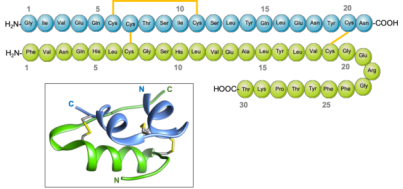 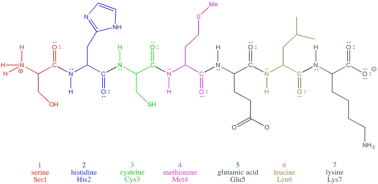 [Speaker Notes: Tuto přednášku jsem rozdělil na několik částí, kterými jsou Úvod a cíl práce kde vás seznámím s použitými metodami, následně bych stručně zmínil použité materiály, které byly v této práci charakterizovány. V následujícím bodu se již budu věnovat výsledkům a diskuzi, kde bych Vás seznámil a představil hlavními výsledky dizertační práce. Předposledním bodem bude závěr kde shrnu dosažené výsledky a na závěr bych vám ukázal přílohy související s dizertační prací.

Než přejdu k úvodu a cíli práce dovolte abych zmínil dvě mota, asi lépe citáty, které jsem se snažil aplikovat během měření dizertační práce. 
Prvním z citátů je citát od Robina S. Sharmy, který ve své knize „Mnich, který prodal své ferrari“ říká Nikdy nepodceňuj sílu jednoduchosti. Tímto jsem se snažil řídit i já během svých 5 let na doktorském studiu.
Síla není v jednoduchosti, ale ve schopnosti pomocí jednoduchých prostředků dosáhnout vytčených cílů, které nemusejí býti vždy jednoduché.
A nyní bych již přešel k úvodu a cíli práce.]
Peptidy a bílkoviny
Názvosloví peptidů
Délka řetězce
Dipeptidy	- 2 AK
Tripeptidy	- 3 AK
Tetrapeptidy	- 4 AK
Oligopeptidy	- více jak 10 AK
Polypeptidy	- více jak 100 AK
Systematické: (acyl)n-1-aminokyselina
Ala-Gly-Cys: Alanylglycyllysin
Triviální – častější
Např. inzulín, endorfin, oxytocin
Zápis polypeptidického řetězce od N-konce k C-konci
Stejným způsobem probíhá proteosyntéza
[Speaker Notes: Tuto přednášku jsem rozdělil na několik částí, kterými jsou Úvod a cíl práce kde vás seznámím s použitými metodami, následně bych stručně zmínil použité materiály, které byly v této práci charakterizovány. V následujícím bodu se již budu věnovat výsledkům a diskuzi, kde bych Vás seznámil a představil hlavními výsledky dizertační práce. Předposledním bodem bude závěr kde shrnu dosažené výsledky a na závěr bych vám ukázal přílohy související s dizertační prací.

Než přejdu k úvodu a cíli práce dovolte abych zmínil dvě mota, asi lépe citáty, které jsem se snažil aplikovat během měření dizertační práce. 
Prvním z citátů je citát od Robina S. Sharmy, který ve své knize „Mnich, který prodal své ferrari“ říká Nikdy nepodceňuj sílu jednoduchosti. Tímto jsem se snažil řídit i já během svých 5 let na doktorském studiu.
Síla není v jednoduchosti, ale ve schopnosti pomocí jednoduchých prostředků dosáhnout vytčených cílů, které nemusejí býti vždy jednoduché.
A nyní bych již přešel k úvodu a cíli práce.]
Peptidy a bílkoviny
Bílkoviny / Proteiny
Biopolymery s polypetidovým základem
Až 200 aminokyselin
Součástí bývají nepeptidové části
Ionty kovů
Sacharidy
Lipidové zbytky
Fosfátové skupiny
Kofaktory
Rozmanité struktury a funkce
Stavební
Katalytická, obranná, transportní….
Primární struktura většiny bílkovin je kódovaná v DNA
[Speaker Notes: Tuto přednášku jsem rozdělil na několik částí, kterými jsou Úvod a cíl práce kde vás seznámím s použitými metodami, následně bych stručně zmínil použité materiály, které byly v této práci charakterizovány. V následujícím bodu se již budu věnovat výsledkům a diskuzi, kde bych Vás seznámil a představil hlavními výsledky dizertační práce. Předposledním bodem bude závěr kde shrnu dosažené výsledky a na závěr bych vám ukázal přílohy související s dizertační prací.

Než přejdu k úvodu a cíli práce dovolte abych zmínil dvě mota, asi lépe citáty, které jsem se snažil aplikovat během měření dizertační práce. 
Prvním z citátů je citát od Robina S. Sharmy, který ve své knize „Mnich, který prodal své ferrari“ říká Nikdy nepodceňuj sílu jednoduchosti. Tímto jsem se snažil řídit i já během svých 5 let na doktorském studiu.
Síla není v jednoduchosti, ale ve schopnosti pomocí jednoduchých prostředků dosáhnout vytčených cílů, které nemusejí býti vždy jednoduché.
A nyní bych již přešel k úvodu a cíli práce.]
Peptidy a bílkoviny
Bílkoviny / Proteiny
Rozmanité struktury a funkce:
Stavební 	– cytoskelet, keratin
Katalytická 	– enzymy 
Obranná 	– protilátky 
Komunikační 	– receptory 
Transportní	– membránové přenašeče 
Zásobní 	– zdroj organického N, C, energie (záložní)
aj. ….
Neznáme živý organismus bez bílkovin
[Speaker Notes: Tuto přednášku jsem rozdělil na několik částí, kterými jsou Úvod a cíl práce kde vás seznámím s použitými metodami, následně bych stručně zmínil použité materiály, které byly v této práci charakterizovány. V následujícím bodu se již budu věnovat výsledkům a diskuzi, kde bych Vás seznámil a představil hlavními výsledky dizertační práce. Předposledním bodem bude závěr kde shrnu dosažené výsledky a na závěr bych vám ukázal přílohy související s dizertační prací.

Než přejdu k úvodu a cíli práce dovolte abych zmínil dvě mota, asi lépe citáty, které jsem se snažil aplikovat během měření dizertační práce. 
Prvním z citátů je citát od Robina S. Sharmy, který ve své knize „Mnich, který prodal své ferrari“ říká Nikdy nepodceňuj sílu jednoduchosti. Tímto jsem se snažil řídit i já během svých 5 let na doktorském studiu.
Síla není v jednoduchosti, ale ve schopnosti pomocí jednoduchých prostředků dosáhnout vytčených cílů, které nemusejí býti vždy jednoduché.
A nyní bych již přešel k úvodu a cíli práce.]
Bílkoviny / Proteiny
Struktura bílkovin
Primární
Sekundární
Terciární
Kvarterní
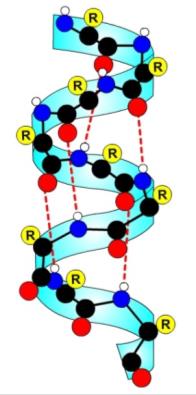 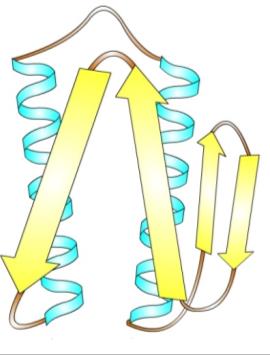 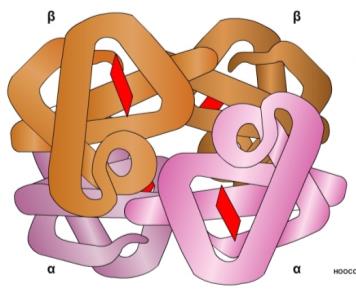 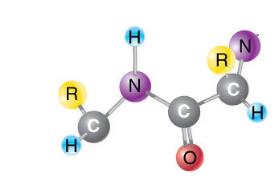 [Speaker Notes: Tuto přednášku jsem rozdělil na několik částí, kterými jsou Úvod a cíl práce kde vás seznámím s použitými metodami, následně bych stručně zmínil použité materiály, které byly v této práci charakterizovány. V následujícím bodu se již budu věnovat výsledkům a diskuzi, kde bych Vás seznámil a představil hlavními výsledky dizertační práce. Předposledním bodem bude závěr kde shrnu dosažené výsledky a na závěr bych vám ukázal přílohy související s dizertační prací.

Než přejdu k úvodu a cíli práce dovolte abych zmínil dvě mota, asi lépe citáty, které jsem se snažil aplikovat během měření dizertační práce. 
Prvním z citátů je citát od Robina S. Sharmy, který ve své knize „Mnich, který prodal své ferrari“ říká Nikdy nepodceňuj sílu jednoduchosti. Tímto jsem se snažil řídit i já během svých 5 let na doktorském studiu.
Síla není v jednoduchosti, ale ve schopnosti pomocí jednoduchých prostředků dosáhnout vytčených cílů, které nemusejí býti vždy jednoduché.
A nyní bych již přešel k úvodu a cíli práce.]
Bílkoviny / Proteiny
Struktura bílkovin
Primární
Pořadí aminokyselin v řetězci
Zapisuje se od N-konce
in vivo syntéza probíhá také od N-konce
Tvoří spojovací článek mezi genetickou informací a trojrozměrnou strukturou proteinu 
Chyby v sekvenci mohou způsobit chybnou funkci proteinu (srpkovitá anemie)
Sekvenace pomocí sekvenátorů
Jednoduší je přečíst sekvenci DNA a překodovat
N-konec
C-konec
[Speaker Notes: Tuto přednášku jsem rozdělil na několik částí, kterými jsou Úvod a cíl práce kde vás seznámím s použitými metodami, následně bych stručně zmínil použité materiály, které byly v této práci charakterizovány. V následujícím bodu se již budu věnovat výsledkům a diskuzi, kde bych Vás seznámil a představil hlavními výsledky dizertační práce. Předposledním bodem bude závěr kde shrnu dosažené výsledky a na závěr bych vám ukázal přílohy související s dizertační prací.

Než přejdu k úvodu a cíli práce dovolte abych zmínil dvě mota, asi lépe citáty, které jsem se snažil aplikovat během měření dizertační práce. 
Prvním z citátů je citát od Robina S. Sharmy, který ve své knize „Mnich, který prodal své ferrari“ říká Nikdy nepodceňuj sílu jednoduchosti. Tímto jsem se snažil řídit i já během svých 5 let na doktorském studiu.
Síla není v jednoduchosti, ale ve schopnosti pomocí jednoduchých prostředků dosáhnout vytčených cílů, které nemusejí býti vždy jednoduché.
A nyní bych již přešel k úvodu a cíli práce.]
Bílkoviny / Proteiny
Struktura bílkovin
SEKUNDÁRNÍ
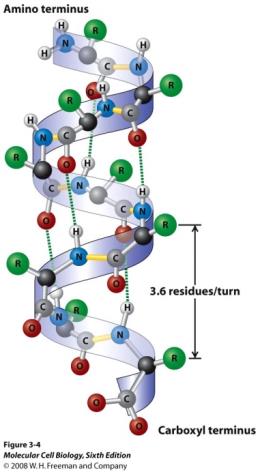 Lokální upořádání řetězce
Tři základní typy
Pravidelné
Ohybové
Nepravidelné
Pravidelné struktury
Šroubovice (helixy) – nejčastější
α-helix – pravotočivý, 3,6 AK na závit
Skládaný list
β-skládaný list – paralelní, antiparalelní
β-hřeben
β-otáčka
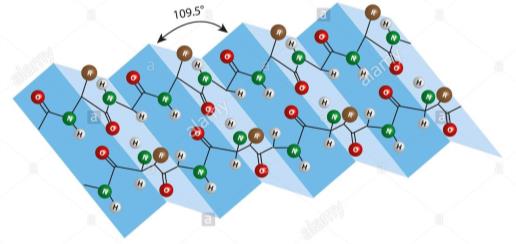 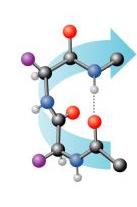 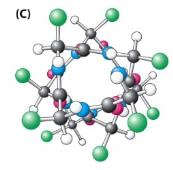 [Speaker Notes: Tuto přednášku jsem rozdělil na několik částí, kterými jsou Úvod a cíl práce kde vás seznámím s použitými metodami, následně bych stručně zmínil použité materiály, které byly v této práci charakterizovány. V následujícím bodu se již budu věnovat výsledkům a diskuzi, kde bych Vás seznámil a představil hlavními výsledky dizertační práce. Předposledním bodem bude závěr kde shrnu dosažené výsledky a na závěr bych vám ukázal přílohy související s dizertační prací.

Než přejdu k úvodu a cíli práce dovolte abych zmínil dvě mota, asi lépe citáty, které jsem se snažil aplikovat během měření dizertační práce. 
Prvním z citátů je citát od Robina S. Sharmy, který ve své knize „Mnich, který prodal své ferrari“ říká Nikdy nepodceňuj sílu jednoduchosti. Tímto jsem se snažil řídit i já během svých 5 let na doktorském studiu.
Síla není v jednoduchosti, ale ve schopnosti pomocí jednoduchých prostředků dosáhnout vytčených cílů, které nemusejí býti vždy jednoduché.
A nyní bych již přešel k úvodu a cíli práce.]
Bílkoviny / Proteiny
Struktura bílkovin
TERCIÁRNÍ
Kompletní prostorové uspořádání jednoho polypeptidového řetězce
Do blízkosti se dostávají i vzdálené AK z primární struktury
Fibrilární bílkoviny – vláknité
Kolagen, keratin, fibroin
Globulární bílkoviny – kulaté (sféroproteiny)
Nepolární jádro (core) a polární obal
Doména – uspořádaná část bílkoviny
Často samostatná funkce – katalytická, vazebná…
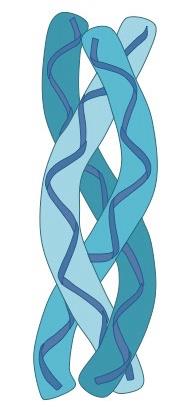 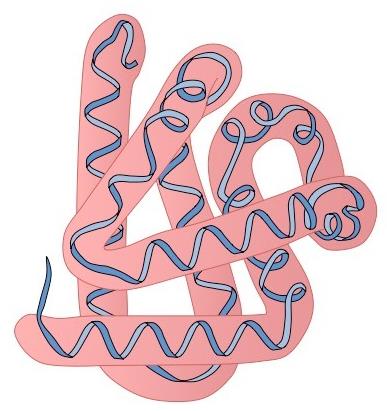 [Speaker Notes: Tuto přednášku jsem rozdělil na několik částí, kterými jsou Úvod a cíl práce kde vás seznámím s použitými metodami, následně bych stručně zmínil použité materiály, které byly v této práci charakterizovány. V následujícím bodu se již budu věnovat výsledkům a diskuzi, kde bych Vás seznámil a představil hlavními výsledky dizertační práce. Předposledním bodem bude závěr kde shrnu dosažené výsledky a na závěr bych vám ukázal přílohy související s dizertační prací.

Než přejdu k úvodu a cíli práce dovolte abych zmínil dvě mota, asi lépe citáty, které jsem se snažil aplikovat během měření dizertační práce. 
Prvním z citátů je citát od Robina S. Sharmy, který ve své knize „Mnich, který prodal své ferrari“ říká Nikdy nepodceňuj sílu jednoduchosti. Tímto jsem se snažil řídit i já během svých 5 let na doktorském studiu.
Síla není v jednoduchosti, ale ve schopnosti pomocí jednoduchých prostředků dosáhnout vytčených cílů, které nemusejí býti vždy jednoduché.
A nyní bych již přešel k úvodu a cíli práce.]
Bílkoviny / Proteiny
Struktura bílkovin
TERCIÁRNÍ
Doména – uspořádaná část bílkoviny
Často samostatná funkce – katalytická, vazebná…
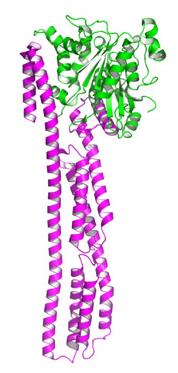 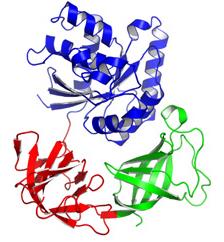 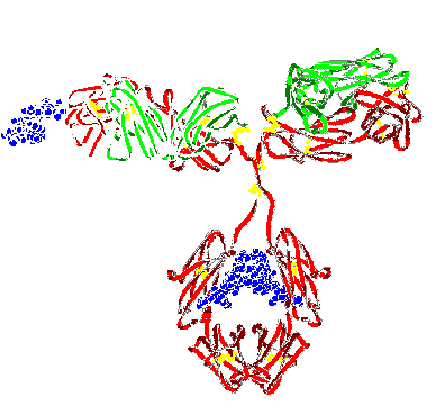 [Speaker Notes: Tuto přednášku jsem rozdělil na několik částí, kterými jsou Úvod a cíl práce kde vás seznámím s použitými metodami, následně bych stručně zmínil použité materiály, které byly v této práci charakterizovány. V následujícím bodu se již budu věnovat výsledkům a diskuzi, kde bych Vás seznámil a představil hlavními výsledky dizertační práce. Předposledním bodem bude závěr kde shrnu dosažené výsledky a na závěr bych vám ukázal přílohy související s dizertační prací.

Než přejdu k úvodu a cíli práce dovolte abych zmínil dvě mota, asi lépe citáty, které jsem se snažil aplikovat během měření dizertační práce. 
Prvním z citátů je citát od Robina S. Sharmy, který ve své knize „Mnich, který prodal své ferrari“ říká Nikdy nepodceňuj sílu jednoduchosti. Tímto jsem se snažil řídit i já během svých 5 let na doktorském studiu.
Síla není v jednoduchosti, ale ve schopnosti pomocí jednoduchých prostředků dosáhnout vytčených cílů, které nemusejí býti vždy jednoduché.
A nyní bych již přešel k úvodu a cíli práce.]
Bílkoviny / Proteiny
Struktura bílkovin
KVARTERNÍ
Spojení více peptidových podjednotek dohromady
Podjednotka = „monomer“
Prostorové uspořádání podjednotek a charakter jejich spojení
Stejné nebo různé (častěji) podjednotky
Stejné – hemoglobin
Různé – DNA polymerasa
Jednotky až desítky podjednotek
Důležité pro biologickou aktivitu proteinu
Označení – řeckými písmeny (α1, β1…)
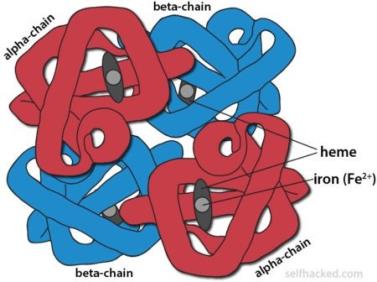 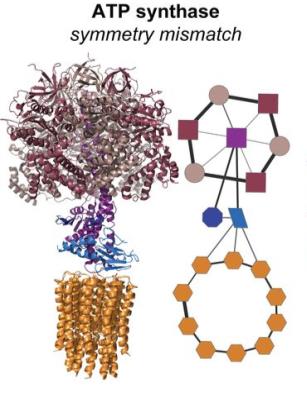 [Speaker Notes: Tuto přednášku jsem rozdělil na několik částí, kterými jsou Úvod a cíl práce kde vás seznámím s použitými metodami, následně bych stručně zmínil použité materiály, které byly v této práci charakterizovány. V následujícím bodu se již budu věnovat výsledkům a diskuzi, kde bych Vás seznámil a představil hlavními výsledky dizertační práce. Předposledním bodem bude závěr kde shrnu dosažené výsledky a na závěr bych vám ukázal přílohy související s dizertační prací.

Než přejdu k úvodu a cíli práce dovolte abych zmínil dvě mota, asi lépe citáty, které jsem se snažil aplikovat během měření dizertační práce. 
Prvním z citátů je citát od Robina S. Sharmy, který ve své knize „Mnich, který prodal své ferrari“ říká Nikdy nepodceňuj sílu jednoduchosti. Tímto jsem se snažil řídit i já během svých 5 let na doktorském studiu.
Síla není v jednoduchosti, ale ve schopnosti pomocí jednoduchých prostředků dosáhnout vytčených cílů, které nemusejí býti vždy jednoduché.
A nyní bych již přešel k úvodu a cíli práce.]
Bílkoviny / Proteiny
Denaturace proteinů
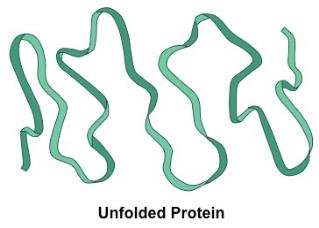 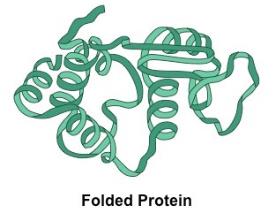 Nativní stav = základní stav
Zcela určité prostorové uspořádání => spjata s aktivitou
Denaturace => ztráta biologické funkce
Působením:
Fyzikální procesy
Chemické procesy
Rozvinutí peptidového řetězce
Typy denaturace
Reverzibilní 
Ireverzibilní
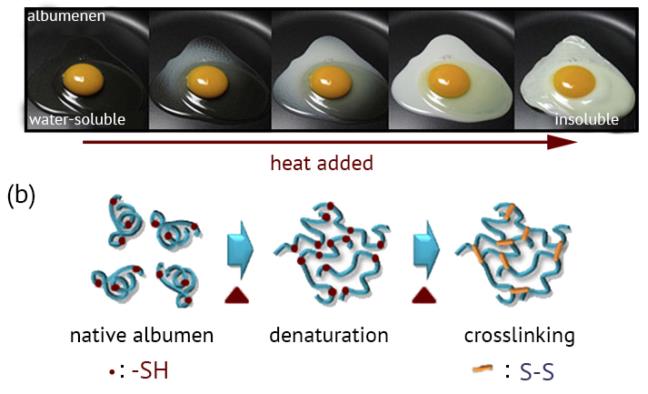 [Speaker Notes: Tuto přednášku jsem rozdělil na několik částí, kterými jsou Úvod a cíl práce kde vás seznámím s použitými metodami, následně bych stručně zmínil použité materiály, které byly v této práci charakterizovány. V následujícím bodu se již budu věnovat výsledkům a diskuzi, kde bych Vás seznámil a představil hlavními výsledky dizertační práce. Předposledním bodem bude závěr kde shrnu dosažené výsledky a na závěr bych vám ukázal přílohy související s dizertační prací.

Než přejdu k úvodu a cíli práce dovolte abych zmínil dvě mota, asi lépe citáty, které jsem se snažil aplikovat během měření dizertační práce. 
Prvním z citátů je citát od Robina S. Sharmy, který ve své knize „Mnich, který prodal své ferrari“ říká Nikdy nepodceňuj sílu jednoduchosti. Tímto jsem se snažil řídit i já během svých 5 let na doktorském studiu.
Síla není v jednoduchosti, ale ve schopnosti pomocí jednoduchých prostředků dosáhnout vytčených cílů, které nemusejí býti vždy jednoduché.
A nyní bych již přešel k úvodu a cíli práce.]
Nukleové kyseliny
Základní informace
Nositelky genetické informace => DĚDIČNOSTI
DNA = deoxyribonukleová kyselina (deoxyribonucleic acid)
RNA = ribonukleová kyselina (ribonucleic acid)
Pořadí nese genetickou informaci
Nezbytné pro existenci živé hmoty
[Speaker Notes: Tuto přednášku jsem rozdělil na několik částí, kterými jsou Úvod a cíl práce kde vás seznámím s použitými metodami, následně bych stručně zmínil použité materiály, které byly v této práci charakterizovány. V následujícím bodu se již budu věnovat výsledkům a diskuzi, kde bych Vás seznámil a představil hlavními výsledky dizertační práce. Předposledním bodem bude závěr kde shrnu dosažené výsledky a na závěr bych vám ukázal přílohy související s dizertační prací.

Než přejdu k úvodu a cíli práce dovolte abych zmínil dvě mota, asi lépe citáty, které jsem se snažil aplikovat během měření dizertační práce. 
Prvním z citátů je citát od Robina S. Sharmy, který ve své knize „Mnich, který prodal své ferrari“ říká Nikdy nepodceňuj sílu jednoduchosti. Tímto jsem se snažil řídit i já během svých 5 let na doktorském studiu.
Síla není v jednoduchosti, ale ve schopnosti pomocí jednoduchých prostředků dosáhnout vytčených cílů, které nemusejí býti vždy jednoduché.
A nyní bych již přešel k úvodu a cíli práce.]
Nukleové kyseliny
DNA vs. RNA
DNA
RNA
2-deoxy-D-ribosa
Dusíkaté báze
Adenin	A
Guanin	G
Cytosin	C
Thymin	T
Stabilnější
Obvykle dvouvláknová
D-ribosa
Dusíkaté báze
Adenin	A
Guanin	G
Cytosin	C
Uracil	U
Méně stabilní
Obvykle jednovláknová
[Speaker Notes: Tuto přednášku jsem rozdělil na několik částí, kterými jsou Úvod a cíl práce kde vás seznámím s použitými metodami, následně bych stručně zmínil použité materiály, které byly v této práci charakterizovány. V následujícím bodu se již budu věnovat výsledkům a diskuzi, kde bych Vás seznámil a představil hlavními výsledky dizertační práce. Předposledním bodem bude závěr kde shrnu dosažené výsledky a na závěr bych vám ukázal přílohy související s dizertační prací.

Než přejdu k úvodu a cíli práce dovolte abych zmínil dvě mota, asi lépe citáty, které jsem se snažil aplikovat během měření dizertační práce. 
Prvním z citátů je citát od Robina S. Sharmy, který ve své knize „Mnich, který prodal své ferrari“ říká Nikdy nepodceňuj sílu jednoduchosti. Tímto jsem se snažil řídit i já během svých 5 let na doktorském studiu.
Síla není v jednoduchosti, ale ve schopnosti pomocí jednoduchých prostředků dosáhnout vytčených cílů, které nemusejí býti vždy jednoduché.
A nyní bych již přešel k úvodu a cíli práce.]
Nukleové kyseliny
Složení
Dusíkatá báze
Cukerný zbytek
Fosfátový zbytek
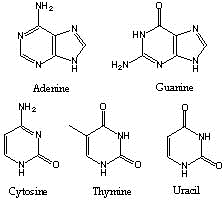 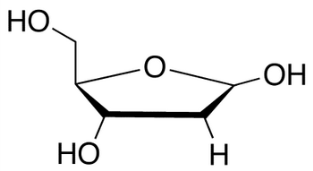 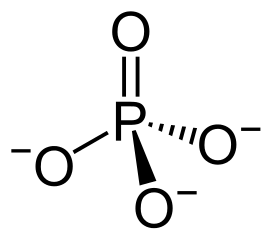 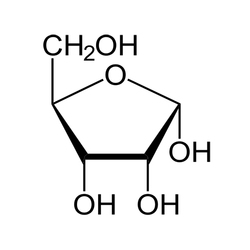 [Speaker Notes: Tuto přednášku jsem rozdělil na několik částí, kterými jsou Úvod a cíl práce kde vás seznámím s použitými metodami, následně bych stručně zmínil použité materiály, které byly v této práci charakterizovány. V následujícím bodu se již budu věnovat výsledkům a diskuzi, kde bych Vás seznámil a představil hlavními výsledky dizertační práce. Předposledním bodem bude závěr kde shrnu dosažené výsledky a na závěr bych vám ukázal přílohy související s dizertační prací.

Než přejdu k úvodu a cíli práce dovolte abych zmínil dvě mota, asi lépe citáty, které jsem se snažil aplikovat během měření dizertační práce. 
Prvním z citátů je citát od Robina S. Sharmy, který ve své knize „Mnich, který prodal své ferrari“ říká Nikdy nepodceňuj sílu jednoduchosti. Tímto jsem se snažil řídit i já během svých 5 let na doktorském studiu.
Síla není v jednoduchosti, ale ve schopnosti pomocí jednoduchých prostředků dosáhnout vytčených cílů, které nemusejí býti vždy jednoduché.
A nyní bych již přešel k úvodu a cíli práce.]
Nukleové kyseliny
Dusíkatá báze
Složení
Purinové báze
Pyrimidinové báze
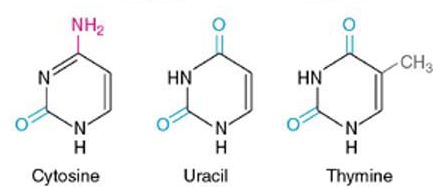 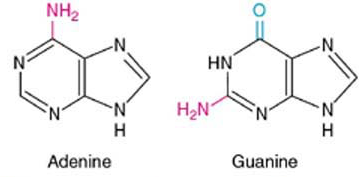 [Speaker Notes: Tuto přednášku jsem rozdělil na několik částí, kterými jsou Úvod a cíl práce kde vás seznámím s použitými metodami, následně bych stručně zmínil použité materiály, které byly v této práci charakterizovány. V následujícím bodu se již budu věnovat výsledkům a diskuzi, kde bych Vás seznámil a představil hlavními výsledky dizertační práce. Předposledním bodem bude závěr kde shrnu dosažené výsledky a na závěr bych vám ukázal přílohy související s dizertační prací.

Než přejdu k úvodu a cíli práce dovolte abych zmínil dvě mota, asi lépe citáty, které jsem se snažil aplikovat během měření dizertační práce. 
Prvním z citátů je citát od Robina S. Sharmy, který ve své knize „Mnich, který prodal své ferrari“ říká Nikdy nepodceňuj sílu jednoduchosti. Tímto jsem se snažil řídit i já během svých 5 let na doktorském studiu.
Síla není v jednoduchosti, ale ve schopnosti pomocí jednoduchých prostředků dosáhnout vytčených cílů, které nemusejí býti vždy jednoduché.
A nyní bych již přešel k úvodu a cíli práce.]
Nukleové kyseliny
Cukerný zbytek
Složení
2-deoxy-D-ribosa
D-ribosa
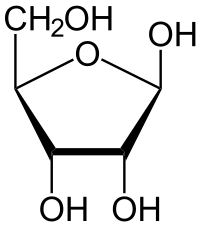 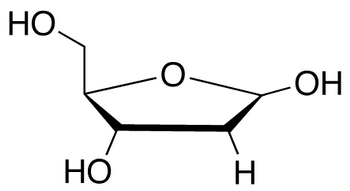 [Speaker Notes: Tuto přednášku jsem rozdělil na několik částí, kterými jsou Úvod a cíl práce kde vás seznámím s použitými metodami, následně bych stručně zmínil použité materiály, které byly v této práci charakterizovány. V následujícím bodu se již budu věnovat výsledkům a diskuzi, kde bych Vás seznámil a představil hlavními výsledky dizertační práce. Předposledním bodem bude závěr kde shrnu dosažené výsledky a na závěr bych vám ukázal přílohy související s dizertační prací.

Než přejdu k úvodu a cíli práce dovolte abych zmínil dvě mota, asi lépe citáty, které jsem se snažil aplikovat během měření dizertační práce. 
Prvním z citátů je citát od Robina S. Sharmy, který ve své knize „Mnich, který prodal své ferrari“ říká Nikdy nepodceňuj sílu jednoduchosti. Tímto jsem se snažil řídit i já během svých 5 let na doktorském studiu.
Síla není v jednoduchosti, ale ve schopnosti pomocí jednoduchých prostředků dosáhnout vytčených cílů, které nemusejí býti vždy jednoduché.
A nyní bych již přešel k úvodu a cíli práce.]
Nukleové kyseliny
Nukleosid / Nukleotid
Nukleosid
Nukleotid
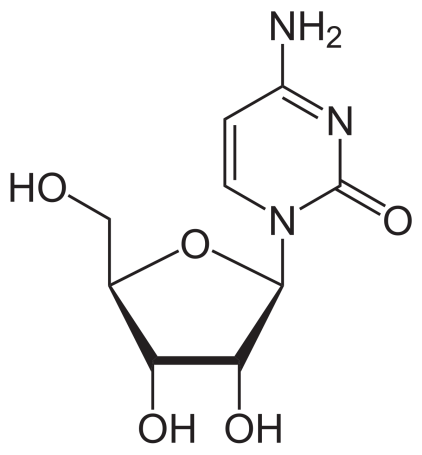 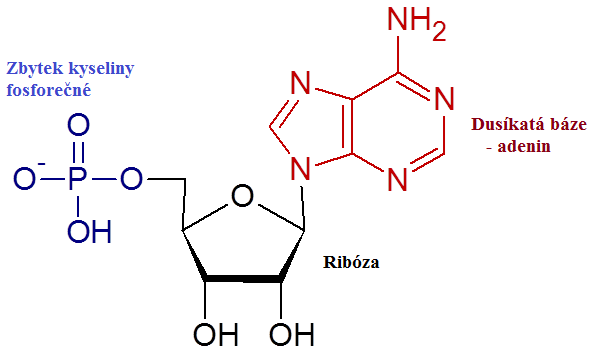 [Speaker Notes: Tuto přednášku jsem rozdělil na několik částí, kterými jsou Úvod a cíl práce kde vás seznámím s použitými metodami, následně bych stručně zmínil použité materiály, které byly v této práci charakterizovány. V následujícím bodu se již budu věnovat výsledkům a diskuzi, kde bych Vás seznámil a představil hlavními výsledky dizertační práce. Předposledním bodem bude závěr kde shrnu dosažené výsledky a na závěr bych vám ukázal přílohy související s dizertační prací.

Než přejdu k úvodu a cíli práce dovolte abych zmínil dvě mota, asi lépe citáty, které jsem se snažil aplikovat během měření dizertační práce. 
Prvním z citátů je citát od Robina S. Sharmy, který ve své knize „Mnich, který prodal své ferrari“ říká Nikdy nepodceňuj sílu jednoduchosti. Tímto jsem se snažil řídit i já během svých 5 let na doktorském studiu.
Síla není v jednoduchosti, ale ve schopnosti pomocí jednoduchých prostředků dosáhnout vytčených cílů, které nemusejí býti vždy jednoduché.
A nyní bych již přešel k úvodu a cíli práce.]
Nukleové kyseliny
Dvouřetězcové NK
Obvykle bývají dvouvláknové = dva samostatné řetězce NK spojené vodíkovými vazbami mezi bázemi
Báze se tzv. PÁRUJÍ
Oba řetězce jsou tzv. komplementární = nesou opačnou (doplňkovou) genetickou informaci („negativ a pozitiv“)
[Speaker Notes: Tuto přednášku jsem rozdělil na několik částí, kterými jsou Úvod a cíl práce kde vás seznámím s použitými metodami, následně bych stručně zmínil použité materiály, které byly v této práci charakterizovány. V následujícím bodu se již budu věnovat výsledkům a diskuzi, kde bych Vás seznámil a představil hlavními výsledky dizertační práce. Předposledním bodem bude závěr kde shrnu dosažené výsledky a na závěr bych vám ukázal přílohy související s dizertační prací.

Než přejdu k úvodu a cíli práce dovolte abych zmínil dvě mota, asi lépe citáty, které jsem se snažil aplikovat během měření dizertační práce. 
Prvním z citátů je citát od Robina S. Sharmy, který ve své knize „Mnich, který prodal své ferrari“ říká Nikdy nepodceňuj sílu jednoduchosti. Tímto jsem se snažil řídit i já během svých 5 let na doktorském studiu.
Síla není v jednoduchosti, ale ve schopnosti pomocí jednoduchých prostředků dosáhnout vytčených cílů, které nemusejí býti vždy jednoduché.
A nyní bych již přešel k úvodu a cíli práce.]
Nukleové kyseliny
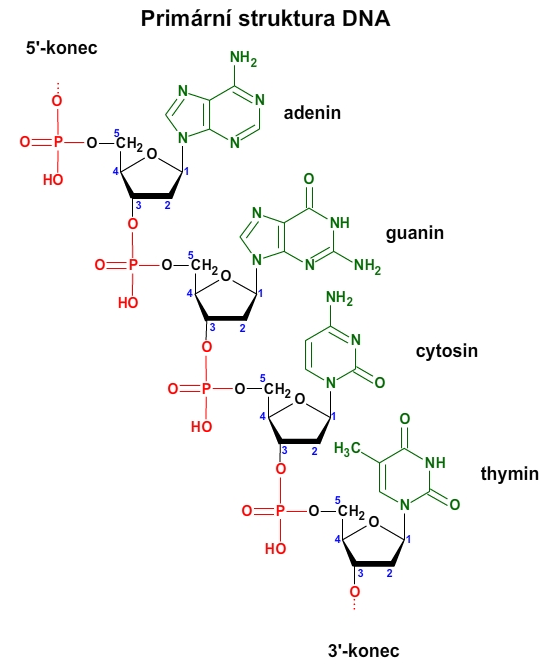 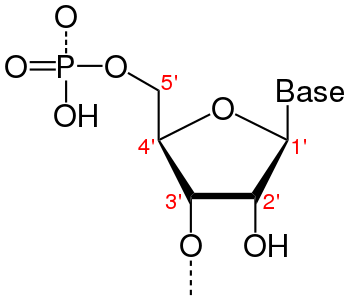 [Speaker Notes: Tuto přednášku jsem rozdělil na několik částí, kterými jsou Úvod a cíl práce kde vás seznámím s použitými metodami, následně bych stručně zmínil použité materiály, které byly v této práci charakterizovány. V následujícím bodu se již budu věnovat výsledkům a diskuzi, kde bych Vás seznámil a představil hlavními výsledky dizertační práce. Předposledním bodem bude závěr kde shrnu dosažené výsledky a na závěr bych vám ukázal přílohy související s dizertační prací.

Než přejdu k úvodu a cíli práce dovolte abych zmínil dvě mota, asi lépe citáty, které jsem se snažil aplikovat během měření dizertační práce. 
Prvním z citátů je citát od Robina S. Sharmy, který ve své knize „Mnich, který prodal své ferrari“ říká Nikdy nepodceňuj sílu jednoduchosti. Tímto jsem se snažil řídit i já během svých 5 let na doktorském studiu.
Síla není v jednoduchosti, ale ve schopnosti pomocí jednoduchých prostředků dosáhnout vytčených cílů, které nemusejí býti vždy jednoduché.
A nyní bych již přešel k úvodu a cíli práce.]
Nukleové kyseliny
Párování bází
ZÁKLAD VŠECH GENETICKÝCH POCHODŮ
UMOŽŇUJE PŘEDÁVÁNÍ A EXPRESI GENETICKÉ INFORMACE
Purinové (A, G) báze s pyrimidinovými (U, T, C) 
2 nebo 3 vodíkové můstky
T
A
G
C
U
A
[Speaker Notes: Tuto přednášku jsem rozdělil na několik částí, kterými jsou Úvod a cíl práce kde vás seznámím s použitými metodami, následně bych stručně zmínil použité materiály, které byly v této práci charakterizovány. V následujícím bodu se již budu věnovat výsledkům a diskuzi, kde bych Vás seznámil a představil hlavními výsledky dizertační práce. Předposledním bodem bude závěr kde shrnu dosažené výsledky a na závěr bych vám ukázal přílohy související s dizertační prací.

Než přejdu k úvodu a cíli práce dovolte abych zmínil dvě mota, asi lépe citáty, které jsem se snažil aplikovat během měření dizertační práce. 
Prvním z citátů je citát od Robina S. Sharmy, který ve své knize „Mnich, který prodal své ferrari“ říká Nikdy nepodceňuj sílu jednoduchosti. Tímto jsem se snažil řídit i já během svých 5 let na doktorském studiu.
Síla není v jednoduchosti, ale ve schopnosti pomocí jednoduchých prostředků dosáhnout vytčených cílů, které nemusejí býti vždy jednoduché.
A nyní bych již přešel k úvodu a cíli práce.]
P
P
P
P
P
P
P
A
A
G
G
A
G
G
G
P
P
P
P
P
P
P
P
Nukleové kyseliny
P
T
C
C
C
T
C
C
T
[Speaker Notes: Tuto přednášku jsem rozdělil na několik částí, kterými jsou Úvod a cíl práce kde vás seznámím s použitými metodami, následně bych stručně zmínil použité materiály, které byly v této práci charakterizovány. V následujícím bodu se již budu věnovat výsledkům a diskuzi, kde bych Vás seznámil a představil hlavními výsledky dizertační práce. Předposledním bodem bude závěr kde shrnu dosažené výsledky a na závěr bych vám ukázal přílohy související s dizertační prací.

Než přejdu k úvodu a cíli práce dovolte abych zmínil dvě mota, asi lépe citáty, které jsem se snažil aplikovat během měření dizertační práce. 
Prvním z citátů je citát od Robina S. Sharmy, který ve své knize „Mnich, který prodal své ferrari“ říká Nikdy nepodceňuj sílu jednoduchosti. Tímto jsem se snažil řídit i já během svých 5 let na doktorském studiu.
Síla není v jednoduchosti, ale ve schopnosti pomocí jednoduchých prostředků dosáhnout vytčených cílů, které nemusejí býti vždy jednoduché.
A nyní bych již přešel k úvodu a cíli práce.]
Nukleové kyseliny
Párování bází
DNA - DNA
5’- A T T C G G C T T A G G C G - 3’
3’- T A A G C C G A A T C C G C - 5’

DNA – RNA
5’- A T T C G G C T T A G G C G - 3’
3’- U A A G C C G A A U C C G C - 5’

RNA – RNA
5’- A U U C G G C U U A G G C G - 3’
3’- U A A G C C G A A U C C G C - 5’
36 vodíkových vazeb
36 vodíkových vazeb
T
A
G
C
U
A
36 vodíkových vazeb
[Speaker Notes: Tuto přednášku jsem rozdělil na několik částí, kterými jsou Úvod a cíl práce kde vás seznámím s použitými metodami, následně bych stručně zmínil použité materiály, které byly v této práci charakterizovány. V následujícím bodu se již budu věnovat výsledkům a diskuzi, kde bych Vás seznámil a představil hlavními výsledky dizertační práce. Předposledním bodem bude závěr kde shrnu dosažené výsledky a na závěr bych vám ukázal přílohy související s dizertační prací.

Než přejdu k úvodu a cíli práce dovolte abych zmínil dvě mota, asi lépe citáty, které jsem se snažil aplikovat během měření dizertační práce. 
Prvním z citátů je citát od Robina S. Sharmy, který ve své knize „Mnich, který prodal své ferrari“ říká Nikdy nepodceňuj sílu jednoduchosti. Tímto jsem se snažil řídit i já během svých 5 let na doktorském studiu.
Síla není v jednoduchosti, ale ve schopnosti pomocí jednoduchých prostředků dosáhnout vytčených cílů, které nemusejí býti vždy jednoduché.
A nyní bych již přešel k úvodu a cíli práce.]
Nukleové kyseliny
Šroubovicová struktura
Oba řetězce NK se vzájemně obtáčejí = dvou šroubovice
Řetězce leží tzv. antiparalelně = konec jednoho leží u začátku druhého („hlava-pata“)
podle popisu struktury pentózy jsou konce vlákna označovány jako 3’- a 5’-
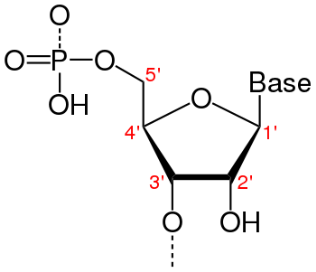 [Speaker Notes: Tuto přednášku jsem rozdělil na několik částí, kterými jsou Úvod a cíl práce kde vás seznámím s použitými metodami, následně bych stručně zmínil použité materiály, které byly v této práci charakterizovány. V následujícím bodu se již budu věnovat výsledkům a diskuzi, kde bych Vás seznámil a představil hlavními výsledky dizertační práce. Předposledním bodem bude závěr kde shrnu dosažené výsledky a na závěr bych vám ukázal přílohy související s dizertační prací.

Než přejdu k úvodu a cíli práce dovolte abych zmínil dvě mota, asi lépe citáty, které jsem se snažil aplikovat během měření dizertační práce. 
Prvním z citátů je citát od Robina S. Sharmy, který ve své knize „Mnich, který prodal své ferrari“ říká Nikdy nepodceňuj sílu jednoduchosti. Tímto jsem se snažil řídit i já během svých 5 let na doktorském studiu.
Síla není v jednoduchosti, ale ve schopnosti pomocí jednoduchých prostředků dosáhnout vytčených cílů, které nemusejí býti vždy jednoduché.
A nyní bych již přešel k úvodu a cíli práce.]
Nukleové kyseliny
Šroubovicová struktura
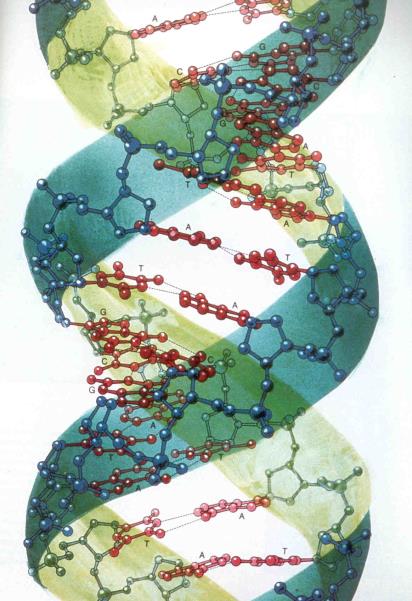 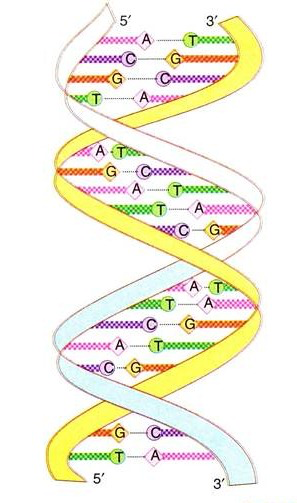 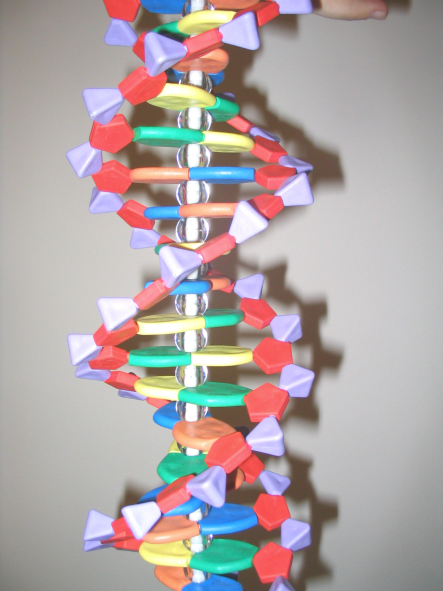 [Speaker Notes: Tuto přednášku jsem rozdělil na několik částí, kterými jsou Úvod a cíl práce kde vás seznámím s použitými metodami, následně bych stručně zmínil použité materiály, které byly v této práci charakterizovány. V následujícím bodu se již budu věnovat výsledkům a diskuzi, kde bych Vás seznámil a představil hlavními výsledky dizertační práce. Předposledním bodem bude závěr kde shrnu dosažené výsledky a na závěr bych vám ukázal přílohy související s dizertační prací.

Než přejdu k úvodu a cíli práce dovolte abych zmínil dvě mota, asi lépe citáty, které jsem se snažil aplikovat během měření dizertační práce. 
Prvním z citátů je citát od Robina S. Sharmy, který ve své knize „Mnich, který prodal své ferrari“ říká Nikdy nepodceňuj sílu jednoduchosti. Tímto jsem se snažil řídit i já během svých 5 let na doktorském studiu.
Síla není v jednoduchosti, ale ve schopnosti pomocí jednoduchých prostředků dosáhnout vytčených cílů, které nemusejí býti vždy jednoduché.
A nyní bych již přešel k úvodu a cíli práce.]
Sacharidy
Úvod
Polyalkoholy s oxoskupinou
Hydroxyaldehydy
Hydroxyketony
Základní stavební jednotkou = monosacharid
Spojují se do složitějších
DISACHARIDY		- 2 jednotky
TRISACHARIDY		- 3 jednotky
OLIGOSACHARIDY		- několik málo jednotek
POLYSACHARIDY		- hodně jednotek
složka glykoproteinů, glykolipidů
[Speaker Notes: Tuto přednášku jsem rozdělil na několik částí, kterými jsou Úvod a cíl práce kde vás seznámím s použitými metodami, následně bych stručně zmínil použité materiály, které byly v této práci charakterizovány. V následujícím bodu se již budu věnovat výsledkům a diskuzi, kde bych Vás seznámil a představil hlavními výsledky dizertační práce. Předposledním bodem bude závěr kde shrnu dosažené výsledky a na závěr bych vám ukázal přílohy související s dizertační prací.

Než přejdu k úvodu a cíli práce dovolte abych zmínil dvě mota, asi lépe citáty, které jsem se snažil aplikovat během měření dizertační práce. 
Prvním z citátů je citát od Robina S. Sharmy, který ve své knize „Mnich, který prodal své ferrari“ říká Nikdy nepodceňuj sílu jednoduchosti. Tímto jsem se snažil řídit i já během svých 5 let na doktorském studiu.
Síla není v jednoduchosti, ale ve schopnosti pomocí jednoduchých prostředků dosáhnout vytčených cílů, které nemusejí býti vždy jednoduché.
A nyní bych již přešel k úvodu a cíli práce.]
Sacharidy
MONOSACHARIDY
Hydroxyaldehydy – aldózy 
Hydroxyketony – ketózy 

Podle počtu uhlíků v molekule
TRIÓZY		- 3 C
TETRÓZY		- 4 C
PENTÓZY		- 5 C
HEXÓZY		- 6 C
HEPTÓZY		- 7 C
[Speaker Notes: Tuto přednášku jsem rozdělil na několik částí, kterými jsou Úvod a cíl práce kde vás seznámím s použitými metodami, následně bych stručně zmínil použité materiály, které byly v této práci charakterizovány. V následujícím bodu se již budu věnovat výsledkům a diskuzi, kde bych Vás seznámil a představil hlavními výsledky dizertační práce. Předposledním bodem bude závěr kde shrnu dosažené výsledky a na závěr bych vám ukázal přílohy související s dizertační prací.

Než přejdu k úvodu a cíli práce dovolte abych zmínil dvě mota, asi lépe citáty, které jsem se snažil aplikovat během měření dizertační práce. 
Prvním z citátů je citát od Robina S. Sharmy, který ve své knize „Mnich, který prodal své ferrari“ říká Nikdy nepodceňuj sílu jednoduchosti. Tímto jsem se snažil řídit i já během svých 5 let na doktorském studiu.
Síla není v jednoduchosti, ale ve schopnosti pomocí jednoduchých prostředků dosáhnout vytčených cílů, které nemusejí býti vždy jednoduché.
A nyní bych již přešel k úvodu a cíli práce.]
Sacharidy
MONOSACHARIDY
Asimetrické uhlíky – chirální látky
Většina v konfiguraci D
D-glyceraldehyd
L-glyceraldehyd
[Speaker Notes: Tuto přednášku jsem rozdělil na několik částí, kterými jsou Úvod a cíl práce kde vás seznámím s použitými metodami, následně bych stručně zmínil použité materiály, které byly v této práci charakterizovány. V následujícím bodu se již budu věnovat výsledkům a diskuzi, kde bych Vás seznámil a představil hlavními výsledky dizertační práce. Předposledním bodem bude závěr kde shrnu dosažené výsledky a na závěr bych vám ukázal přílohy související s dizertační prací.

Než přejdu k úvodu a cíli práce dovolte abych zmínil dvě mota, asi lépe citáty, které jsem se snažil aplikovat během měření dizertační práce. 
Prvním z citátů je citát od Robina S. Sharmy, který ve své knize „Mnich, který prodal své ferrari“ říká Nikdy nepodceňuj sílu jednoduchosti. Tímto jsem se snažil řídit i já během svých 5 let na doktorském studiu.
Síla není v jednoduchosti, ale ve schopnosti pomocí jednoduchých prostředků dosáhnout vytčených cílů, které nemusejí býti vždy jednoduché.
A nyní bych již přešel k úvodu a cíli práce.]
Sacharidy
ALDÓZY
Trióza
Tetrózy
D-glyceraldehyd
D-erythróza
D-threóza
[Speaker Notes: Tuto přednášku jsem rozdělil na několik částí, kterými jsou Úvod a cíl práce kde vás seznámím s použitými metodami, následně bych stručně zmínil použité materiály, které byly v této práci charakterizovány. V následujícím bodu se již budu věnovat výsledkům a diskuzi, kde bych Vás seznámil a představil hlavními výsledky dizertační práce. Předposledním bodem bude závěr kde shrnu dosažené výsledky a na závěr bych vám ukázal přílohy související s dizertační prací.

Než přejdu k úvodu a cíli práce dovolte abych zmínil dvě mota, asi lépe citáty, které jsem se snažil aplikovat během měření dizertační práce. 
Prvním z citátů je citát od Robina S. Sharmy, který ve své knize „Mnich, který prodal své ferrari“ říká Nikdy nepodceňuj sílu jednoduchosti. Tímto jsem se snažil řídit i já během svých 5 let na doktorském studiu.
Síla není v jednoduchosti, ale ve schopnosti pomocí jednoduchých prostředků dosáhnout vytčených cílů, které nemusejí býti vždy jednoduché.
A nyní bych již přešel k úvodu a cíli práce.]
Sacharidy
ALDÓZY
Pentózy
D-ribóza
D-arabinóza
D-xylóza
D-lyxóza
[Speaker Notes: Tuto přednášku jsem rozdělil na několik částí, kterými jsou Úvod a cíl práce kde vás seznámím s použitými metodami, následně bych stručně zmínil použité materiály, které byly v této práci charakterizovány. V následujícím bodu se již budu věnovat výsledkům a diskuzi, kde bych Vás seznámil a představil hlavními výsledky dizertační práce. Předposledním bodem bude závěr kde shrnu dosažené výsledky a na závěr bych vám ukázal přílohy související s dizertační prací.

Než přejdu k úvodu a cíli práce dovolte abych zmínil dvě mota, asi lépe citáty, které jsem se snažil aplikovat během měření dizertační práce. 
Prvním z citátů je citát od Robina S. Sharmy, který ve své knize „Mnich, který prodal své ferrari“ říká Nikdy nepodceňuj sílu jednoduchosti. Tímto jsem se snažil řídit i já během svých 5 let na doktorském studiu.
Síla není v jednoduchosti, ale ve schopnosti pomocí jednoduchých prostředků dosáhnout vytčených cílů, které nemusejí býti vždy jednoduché.
A nyní bych již přešel k úvodu a cíli práce.]
Sacharidy
ALDÓZY
Hexózy
D-allóza
D-altróza
D-glukóza
D-manóza
[Speaker Notes: Tuto přednášku jsem rozdělil na několik částí, kterými jsou Úvod a cíl práce kde vás seznámím s použitými metodami, následně bych stručně zmínil použité materiály, které byly v této práci charakterizovány. V následujícím bodu se již budu věnovat výsledkům a diskuzi, kde bych Vás seznámil a představil hlavními výsledky dizertační práce. Předposledním bodem bude závěr kde shrnu dosažené výsledky a na závěr bych vám ukázal přílohy související s dizertační prací.

Než přejdu k úvodu a cíli práce dovolte abych zmínil dvě mota, asi lépe citáty, které jsem se snažil aplikovat během měření dizertační práce. 
Prvním z citátů je citát od Robina S. Sharmy, který ve své knize „Mnich, který prodal své ferrari“ říká Nikdy nepodceňuj sílu jednoduchosti. Tímto jsem se snažil řídit i já během svých 5 let na doktorském studiu.
Síla není v jednoduchosti, ale ve schopnosti pomocí jednoduchých prostředků dosáhnout vytčených cílů, které nemusejí býti vždy jednoduché.
A nyní bych již přešel k úvodu a cíli práce.]
Sacharidy
ALDÓZY
Hexózy
D-gulóza
D-idóza
D-galaktóza
D-táloza
[Speaker Notes: Tuto přednášku jsem rozdělil na několik částí, kterými jsou Úvod a cíl práce kde vás seznámím s použitými metodami, následně bych stručně zmínil použité materiály, které byly v této práci charakterizovány. V následujícím bodu se již budu věnovat výsledkům a diskuzi, kde bych Vás seznámil a představil hlavními výsledky dizertační práce. Předposledním bodem bude závěr kde shrnu dosažené výsledky a na závěr bych vám ukázal přílohy související s dizertační prací.

Než přejdu k úvodu a cíli práce dovolte abych zmínil dvě mota, asi lépe citáty, které jsem se snažil aplikovat během měření dizertační práce. 
Prvním z citátů je citát od Robina S. Sharmy, který ve své knize „Mnich, který prodal své ferrari“ říká Nikdy nepodceňuj sílu jednoduchosti. Tímto jsem se snažil řídit i já během svých 5 let na doktorském studiu.
Síla není v jednoduchosti, ale ve schopnosti pomocí jednoduchých prostředků dosáhnout vytčených cílů, které nemusejí býti vždy jednoduché.
A nyní bych již přešel k úvodu a cíli práce.]
Sacharidy
ALDÓZY
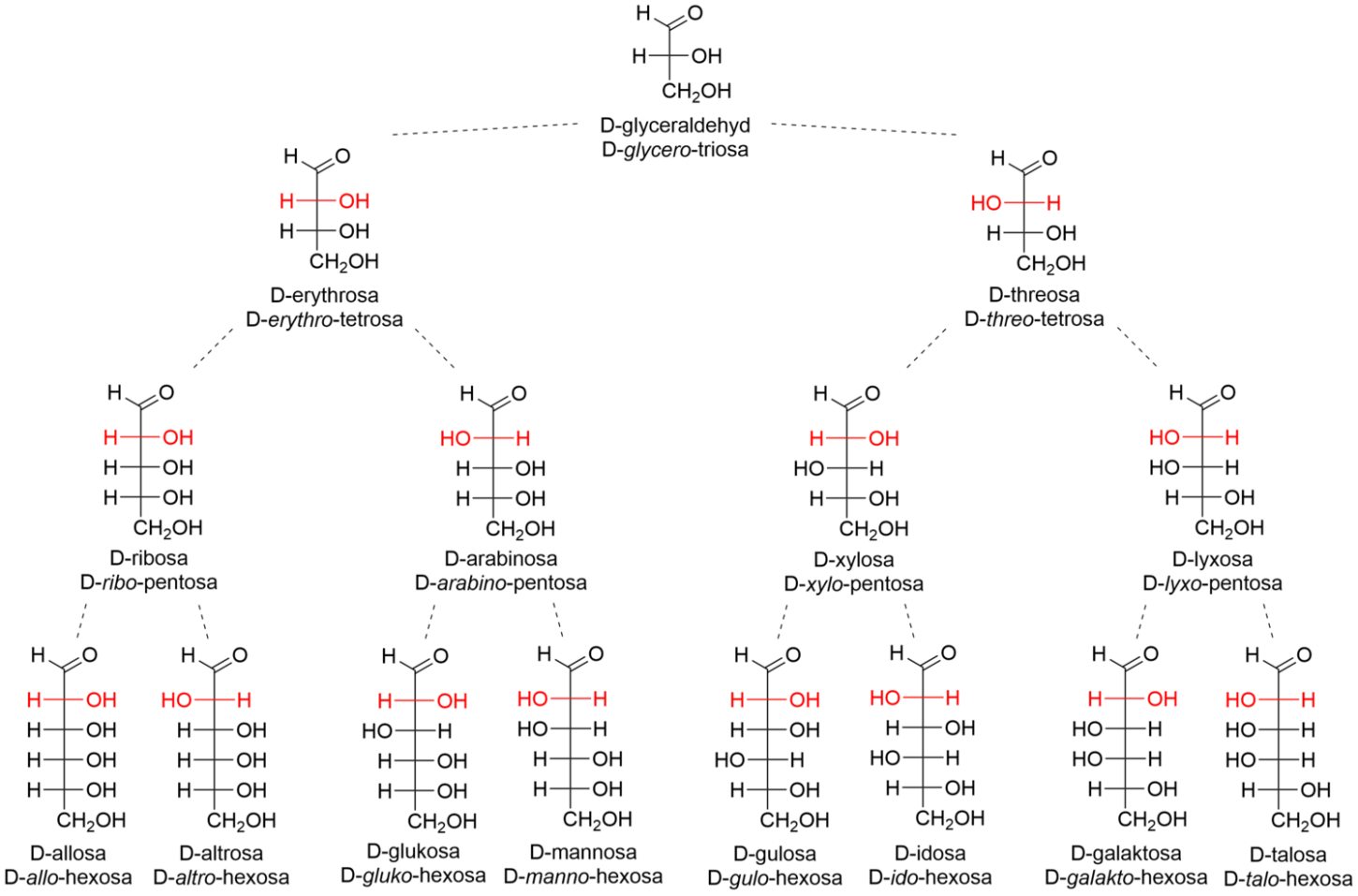 [Speaker Notes: Tuto přednášku jsem rozdělil na několik částí, kterými jsou Úvod a cíl práce kde vás seznámím s použitými metodami, následně bych stručně zmínil použité materiály, které byly v této práci charakterizovány. V následujícím bodu se již budu věnovat výsledkům a diskuzi, kde bych Vás seznámil a představil hlavními výsledky dizertační práce. Předposledním bodem bude závěr kde shrnu dosažené výsledky a na závěr bych vám ukázal přílohy související s dizertační prací.

Než přejdu k úvodu a cíli práce dovolte abych zmínil dvě mota, asi lépe citáty, které jsem se snažil aplikovat během měření dizertační práce. 
Prvním z citátů je citát od Robina S. Sharmy, který ve své knize „Mnich, který prodal své ferrari“ říká Nikdy nepodceňuj sílu jednoduchosti. Tímto jsem se snažil řídit i já během svých 5 let na doktorském studiu.
Síla není v jednoduchosti, ale ve schopnosti pomocí jednoduchých prostředků dosáhnout vytčených cílů, které nemusejí býti vždy jednoduché.
A nyní bych již přešel k úvodu a cíli práce.]
Sacharidy
KETÓZY
Trióza
Tetrózy
dihydroxyaceton
D-erythrulóza
[Speaker Notes: Tuto přednášku jsem rozdělil na několik částí, kterými jsou Úvod a cíl práce kde vás seznámím s použitými metodami, následně bych stručně zmínil použité materiály, které byly v této práci charakterizovány. V následujícím bodu se již budu věnovat výsledkům a diskuzi, kde bych Vás seznámil a představil hlavními výsledky dizertační práce. Předposledním bodem bude závěr kde shrnu dosažené výsledky a na závěr bych vám ukázal přílohy související s dizertační prací.

Než přejdu k úvodu a cíli práce dovolte abych zmínil dvě mota, asi lépe citáty, které jsem se snažil aplikovat během měření dizertační práce. 
Prvním z citátů je citát od Robina S. Sharmy, který ve své knize „Mnich, který prodal své ferrari“ říká Nikdy nepodceňuj sílu jednoduchosti. Tímto jsem se snažil řídit i já během svých 5 let na doktorském studiu.
Síla není v jednoduchosti, ale ve schopnosti pomocí jednoduchých prostředků dosáhnout vytčených cílů, které nemusejí býti vždy jednoduché.
A nyní bych již přešel k úvodu a cíli práce.]
Sacharidy
KETÓZY
Pentózy
D-ribulóza
D-xylulóza
[Speaker Notes: Tuto přednášku jsem rozdělil na několik částí, kterými jsou Úvod a cíl práce kde vás seznámím s použitými metodami, následně bych stručně zmínil použité materiály, které byly v této práci charakterizovány. V následujícím bodu se již budu věnovat výsledkům a diskuzi, kde bych Vás seznámil a představil hlavními výsledky dizertační práce. Předposledním bodem bude závěr kde shrnu dosažené výsledky a na závěr bych vám ukázal přílohy související s dizertační prací.

Než přejdu k úvodu a cíli práce dovolte abych zmínil dvě mota, asi lépe citáty, které jsem se snažil aplikovat během měření dizertační práce. 
Prvním z citátů je citát od Robina S. Sharmy, který ve své knize „Mnich, který prodal své ferrari“ říká Nikdy nepodceňuj sílu jednoduchosti. Tímto jsem se snažil řídit i já během svých 5 let na doktorském studiu.
Síla není v jednoduchosti, ale ve schopnosti pomocí jednoduchých prostředků dosáhnout vytčených cílů, které nemusejí býti vždy jednoduché.
A nyní bych již přešel k úvodu a cíli práce.]
Sacharidy
KETÓZY
Hexózy
D-psikóza
D-fruktóza
D-sorbóza
D-tagtóza
[Speaker Notes: Tuto přednášku jsem rozdělil na několik částí, kterými jsou Úvod a cíl práce kde vás seznámím s použitými metodami, následně bych stručně zmínil použité materiály, které byly v této práci charakterizovány. V následujícím bodu se již budu věnovat výsledkům a diskuzi, kde bych Vás seznámil a představil hlavními výsledky dizertační práce. Předposledním bodem bude závěr kde shrnu dosažené výsledky a na závěr bych vám ukázal přílohy související s dizertační prací.

Než přejdu k úvodu a cíli práce dovolte abych zmínil dvě mota, asi lépe citáty, které jsem se snažil aplikovat během měření dizertační práce. 
Prvním z citátů je citát od Robina S. Sharmy, který ve své knize „Mnich, který prodal své ferrari“ říká Nikdy nepodceňuj sílu jednoduchosti. Tímto jsem se snažil řídit i já během svých 5 let na doktorském studiu.
Síla není v jednoduchosti, ale ve schopnosti pomocí jednoduchých prostředků dosáhnout vytčených cílů, které nemusejí býti vždy jednoduché.
A nyní bych již přešel k úvodu a cíli práce.]
Sacharidy
KETÓZY
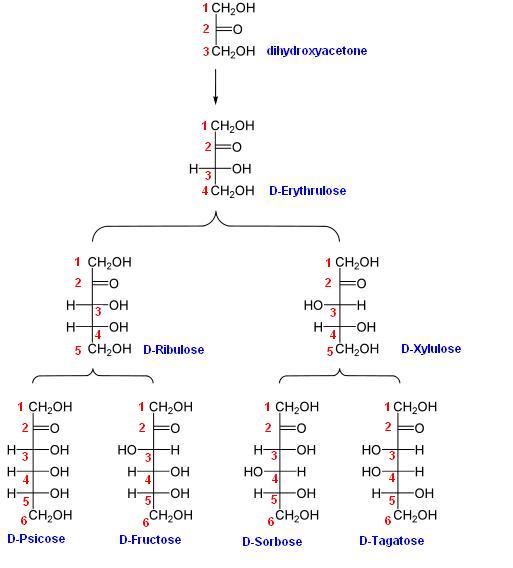 [Speaker Notes: Tuto přednášku jsem rozdělil na několik částí, kterými jsou Úvod a cíl práce kde vás seznámím s použitými metodami, následně bych stručně zmínil použité materiály, které byly v této práci charakterizovány. V následujícím bodu se již budu věnovat výsledkům a diskuzi, kde bych Vás seznámil a představil hlavními výsledky dizertační práce. Předposledním bodem bude závěr kde shrnu dosažené výsledky a na závěr bych vám ukázal přílohy související s dizertační prací.

Než přejdu k úvodu a cíli práce dovolte abych zmínil dvě mota, asi lépe citáty, které jsem se snažil aplikovat během měření dizertační práce. 
Prvním z citátů je citát od Robina S. Sharmy, který ve své knize „Mnich, který prodal své ferrari“ říká Nikdy nepodceňuj sílu jednoduchosti. Tímto jsem se snažil řídit i já během svých 5 let na doktorském studiu.
Síla není v jednoduchosti, ale ve schopnosti pomocí jednoduchých prostředků dosáhnout vytčených cílů, které nemusejí býti vždy jednoduché.
A nyní bych již přešel k úvodu a cíli práce.]
Sacharidy
Cyklizace
Pentózy a hexózy tvoří v roztoku cyklické formy 
vnitřní hemiacetaly 
vnitřní hemiketaly
Pětičlenné cykly 	- furanózy
Šestičlenné cykly	- pyranózy
furan
pyran
[Speaker Notes: Tuto přednášku jsem rozdělil na několik částí, kterými jsou Úvod a cíl práce kde vás seznámím s použitými metodami, následně bych stručně zmínil použité materiály, které byly v této práci charakterizovány. V následujícím bodu se již budu věnovat výsledkům a diskuzi, kde bych Vás seznámil a představil hlavními výsledky dizertační práce. Předposledním bodem bude závěr kde shrnu dosažené výsledky a na závěr bych vám ukázal přílohy související s dizertační prací.

Než přejdu k úvodu a cíli práce dovolte abych zmínil dvě mota, asi lépe citáty, které jsem se snažil aplikovat během měření dizertační práce. 
Prvním z citátů je citát od Robina S. Sharmy, který ve své knize „Mnich, který prodal své ferrari“ říká Nikdy nepodceňuj sílu jednoduchosti. Tímto jsem se snažil řídit i já během svých 5 let na doktorském studiu.
Síla není v jednoduchosti, ale ve schopnosti pomocí jednoduchých prostředků dosáhnout vytčených cílů, které nemusejí býti vždy jednoduché.
A nyní bych již přešel k úvodu a cíli práce.]
Sacharidy
Cyklizace
[Speaker Notes: Tuto přednášku jsem rozdělil na několik částí, kterými jsou Úvod a cíl práce kde vás seznámím s použitými metodami, následně bych stručně zmínil použité materiály, které byly v této práci charakterizovány. V následujícím bodu se již budu věnovat výsledkům a diskuzi, kde bych Vás seznámil a představil hlavními výsledky dizertační práce. Předposledním bodem bude závěr kde shrnu dosažené výsledky a na závěr bych vám ukázal přílohy související s dizertační prací.

Než přejdu k úvodu a cíli práce dovolte abych zmínil dvě mota, asi lépe citáty, které jsem se snažil aplikovat během měření dizertační práce. 
Prvním z citátů je citát od Robina S. Sharmy, který ve své knize „Mnich, který prodal své ferrari“ říká Nikdy nepodceňuj sílu jednoduchosti. Tímto jsem se snažil řídit i já během svých 5 let na doktorském studiu.
Síla není v jednoduchosti, ale ve schopnosti pomocí jednoduchých prostředků dosáhnout vytčených cílů, které nemusejí býti vždy jednoduché.
A nyní bych již přešel k úvodu a cíli práce.]
Sacharidy
Cyklizace
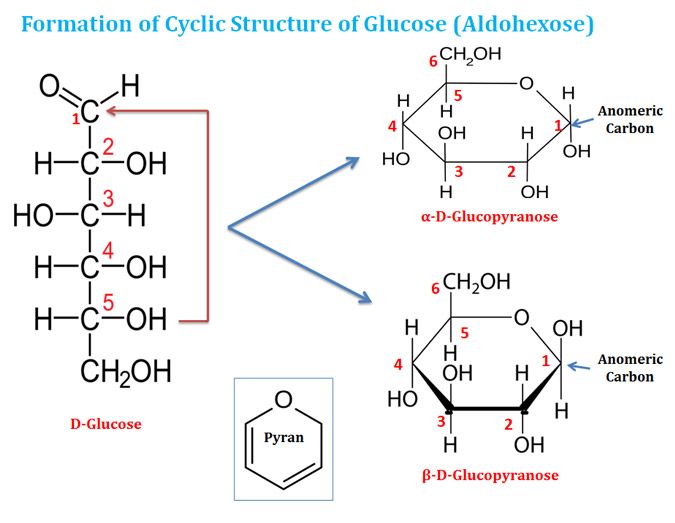 [Speaker Notes: Tuto přednášku jsem rozdělil na několik částí, kterými jsou Úvod a cíl práce kde vás seznámím s použitými metodami, následně bych stručně zmínil použité materiály, které byly v této práci charakterizovány. V následujícím bodu se již budu věnovat výsledkům a diskuzi, kde bych Vás seznámil a představil hlavními výsledky dizertační práce. Předposledním bodem bude závěr kde shrnu dosažené výsledky a na závěr bych vám ukázal přílohy související s dizertační prací.

Než přejdu k úvodu a cíli práce dovolte abych zmínil dvě mota, asi lépe citáty, které jsem se snažil aplikovat během měření dizertační práce. 
Prvním z citátů je citát od Robina S. Sharmy, který ve své knize „Mnich, který prodal své ferrari“ říká Nikdy nepodceňuj sílu jednoduchosti. Tímto jsem se snažil řídit i já během svých 5 let na doktorském studiu.
Síla není v jednoduchosti, ale ve schopnosti pomocí jednoduchých prostředků dosáhnout vytčených cílů, které nemusejí býti vždy jednoduché.
A nyní bych již přešel k úvodu a cíli práce.]
Sacharidy
Cyklizace
Z karbonylového C se stává chirální
Dvě konfigurace – tzv. anomery
Konfigurace α a β
Alfa	 opačná konfigurace
Beta	 stejná konfigurace jako na posledním chirálním uhlíku
α-D-glukopyranóza
β-D-glukopyranóza
[Speaker Notes: Tuto přednášku jsem rozdělil na několik částí, kterými jsou Úvod a cíl práce kde vás seznámím s použitými metodami, následně bych stručně zmínil použité materiály, které byly v této práci charakterizovány. V následujícím bodu se již budu věnovat výsledkům a diskuzi, kde bych Vás seznámil a představil hlavními výsledky dizertační práce. Předposledním bodem bude závěr kde shrnu dosažené výsledky a na závěr bych vám ukázal přílohy související s dizertační prací.

Než přejdu k úvodu a cíli práce dovolte abych zmínil dvě mota, asi lépe citáty, které jsem se snažil aplikovat během měření dizertační práce. 
Prvním z citátů je citát od Robina S. Sharmy, který ve své knize „Mnich, který prodal své ferrari“ říká Nikdy nepodceňuj sílu jednoduchosti. Tímto jsem se snažil řídit i já během svých 5 let na doktorském studiu.
Síla není v jednoduchosti, ale ve schopnosti pomocí jednoduchých prostředků dosáhnout vytčených cílů, které nemusejí býti vždy jednoduché.
A nyní bych již přešel k úvodu a cíli práce.]
Sacharidy
Glykosidy
Anomerní OH skupina kondenzuje s jinými látkami 
vznik glykosidů
Podle druhého partnera se označují jako
O-glykosidy
N-glykosidy
S-glykosidy
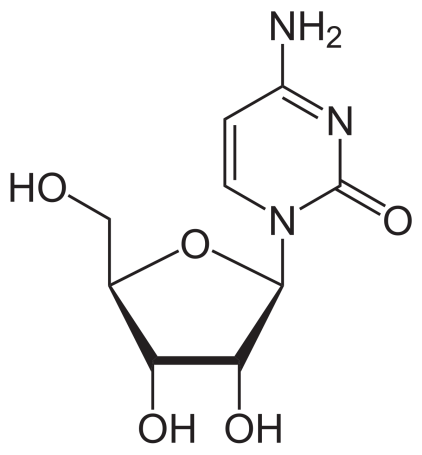 Methyl-β-D-glukopyranosid
[Speaker Notes: Tuto přednášku jsem rozdělil na několik částí, kterými jsou Úvod a cíl práce kde vás seznámím s použitými metodami, následně bych stručně zmínil použité materiály, které byly v této práci charakterizovány. V následujícím bodu se již budu věnovat výsledkům a diskuzi, kde bych Vás seznámil a představil hlavními výsledky dizertační práce. Předposledním bodem bude závěr kde shrnu dosažené výsledky a na závěr bych vám ukázal přílohy související s dizertační prací.

Než přejdu k úvodu a cíli práce dovolte abych zmínil dvě mota, asi lépe citáty, které jsem se snažil aplikovat během měření dizertační práce. 
Prvním z citátů je citát od Robina S. Sharmy, který ve své knize „Mnich, který prodal své ferrari“ říká Nikdy nepodceňuj sílu jednoduchosti. Tímto jsem se snažil řídit i já během svých 5 let na doktorském studiu.
Síla není v jednoduchosti, ale ve schopnosti pomocí jednoduchých prostředků dosáhnout vytčených cílů, které nemusejí býti vždy jednoduché.
A nyní bych již přešel k úvodu a cíli práce.]
Sacharidy
Disacharidy
Dva monosacharidy spojené GLYKOSIDICKOU VAZBOU
REDUKUJÍCÍ	- volná poloacetálová OH skupina
NEREDUKUJÍCÍ	- bez volné OH na poloacetalu
Sacharóza (řepný cukr)
Neredukující
β-D-fruktofuranosyl-(2↔1)-α-D-glukopyranosid
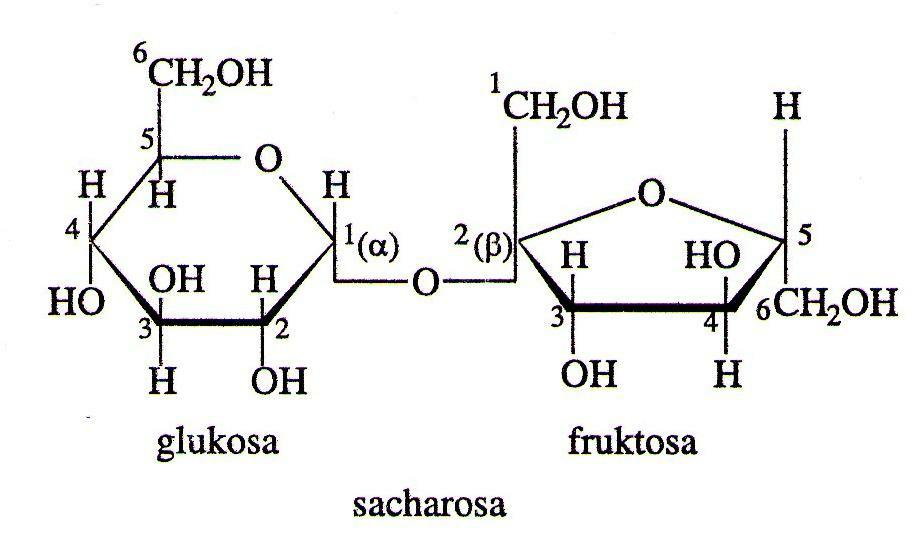 [Speaker Notes: Tuto přednášku jsem rozdělil na několik částí, kterými jsou Úvod a cíl práce kde vás seznámím s použitými metodami, následně bych stručně zmínil použité materiály, které byly v této práci charakterizovány. V následujícím bodu se již budu věnovat výsledkům a diskuzi, kde bych Vás seznámil a představil hlavními výsledky dizertační práce. Předposledním bodem bude závěr kde shrnu dosažené výsledky a na závěr bych vám ukázal přílohy související s dizertační prací.

Než přejdu k úvodu a cíli práce dovolte abych zmínil dvě mota, asi lépe citáty, které jsem se snažil aplikovat během měření dizertační práce. 
Prvním z citátů je citát od Robina S. Sharmy, který ve své knize „Mnich, který prodal své ferrari“ říká Nikdy nepodceňuj sílu jednoduchosti. Tímto jsem se snažil řídit i já během svých 5 let na doktorském studiu.
Síla není v jednoduchosti, ale ve schopnosti pomocí jednoduchých prostředků dosáhnout vytčených cílů, které nemusejí býti vždy jednoduché.
A nyní bych již přešel k úvodu a cíli práce.]
Disacharidy
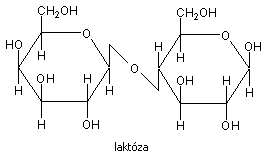 Laktóza (mléčný cukr)
Redukující
Galaktóza + glukóza
β-D-galaktopyranosyl-(1→4)-β-D-glukopyranosa
Maltóza (sladový cukr cukr)
Redukující
glukóza + glukóza
α-D-glukopyranosyl-(1→4)-α-D-glukopyranosa
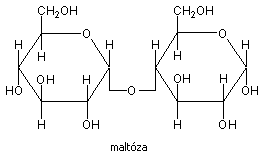 Celobioóza
Redukující
glukóza + glukóza
β-D-glukopyranosyl-(1→4)-β-D-glukopyranosa
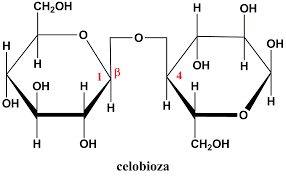 [Speaker Notes: Tuto přednášku jsem rozdělil na několik částí, kterými jsou Úvod a cíl práce kde vás seznámím s použitými metodami, následně bych stručně zmínil použité materiály, které byly v této práci charakterizovány. V následujícím bodu se již budu věnovat výsledkům a diskuzi, kde bych Vás seznámil a představil hlavními výsledky dizertační práce. Předposledním bodem bude závěr kde shrnu dosažené výsledky a na závěr bych vám ukázal přílohy související s dizertační prací.

Než přejdu k úvodu a cíli práce dovolte abych zmínil dvě mota, asi lépe citáty, které jsem se snažil aplikovat během měření dizertační práce. 
Prvním z citátů je citát od Robina S. Sharmy, který ve své knize „Mnich, který prodal své ferrari“ říká Nikdy nepodceňuj sílu jednoduchosti. Tímto jsem se snažil řídit i já během svých 5 let na doktorském studiu.
Síla není v jednoduchosti, ale ve schopnosti pomocí jednoduchých prostředků dosáhnout vytčených cílů, které nemusejí býti vždy jednoduché.
A nyní bych již přešel k úvodu a cíli práce.]
Polysacharidy
Cukry složené z mnoha monosacharidových jednotek
Biopolymery
Lineární i rozvětvené
Různé funkce v organismu
Stavební 
Zásobní
Dělení
Homoglykany – jeden typ monosacharidové jednotky
Heteroglykany – dva a více typů monosachardiových jednotek
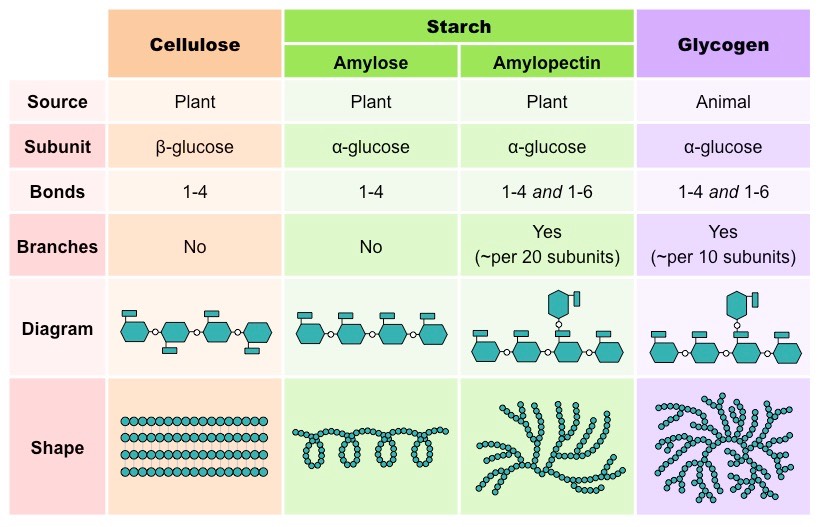 [Speaker Notes: Tuto přednášku jsem rozdělil na několik částí, kterými jsou Úvod a cíl práce kde vás seznámím s použitými metodami, následně bych stručně zmínil použité materiály, které byly v této práci charakterizovány. V následujícím bodu se již budu věnovat výsledkům a diskuzi, kde bych Vás seznámil a představil hlavními výsledky dizertační práce. Předposledním bodem bude závěr kde shrnu dosažené výsledky a na závěr bych vám ukázal přílohy související s dizertační prací.

Než přejdu k úvodu a cíli práce dovolte abych zmínil dvě mota, asi lépe citáty, které jsem se snažil aplikovat během měření dizertační práce. 
Prvním z citátů je citát od Robina S. Sharmy, který ve své knize „Mnich, který prodal své ferrari“ říká Nikdy nepodceňuj sílu jednoduchosti. Tímto jsem se snažil řídit i já během svých 5 let na doktorském studiu.
Síla není v jednoduchosti, ale ve schopnosti pomocí jednoduchých prostředků dosáhnout vytčených cílů, které nemusejí býti vždy jednoduché.
A nyní bych již přešel k úvodu a cíli práce.]
Polysacharidy
Celulóza
poly-β-1,4-glukopyranóza
Polysacharid s Mr 300 000 – 500 000
Nerozvětvené řetězce
Krystalická
Nerozpustná ve vodě
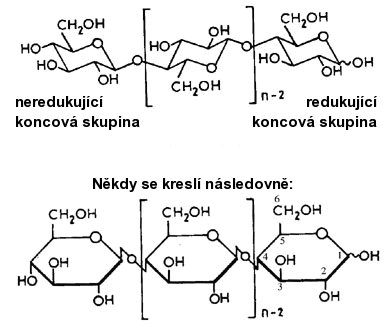 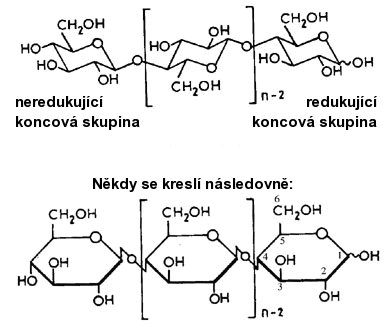 [Speaker Notes: Tuto přednášku jsem rozdělil na několik částí, kterými jsou Úvod a cíl práce kde vás seznámím s použitými metodami, následně bych stručně zmínil použité materiály, které byly v této práci charakterizovány. V následujícím bodu se již budu věnovat výsledkům a diskuzi, kde bych Vás seznámil a představil hlavními výsledky dizertační práce. Předposledním bodem bude závěr kde shrnu dosažené výsledky a na závěr bych vám ukázal přílohy související s dizertační prací.

Než přejdu k úvodu a cíli práce dovolte abych zmínil dvě mota, asi lépe citáty, které jsem se snažil aplikovat během měření dizertační práce. 
Prvním z citátů je citát od Robina S. Sharmy, který ve své knize „Mnich, který prodal své ferrari“ říká Nikdy nepodceňuj sílu jednoduchosti. Tímto jsem se snažil řídit i já během svých 5 let na doktorském studiu.
Síla není v jednoduchosti, ale ve schopnosti pomocí jednoduchých prostředků dosáhnout vytčených cílů, které nemusejí býti vždy jednoduché.
A nyní bych již přešel k úvodu a cíli práce.]
Polysacharidy
Hemicelulózy
Polysacharidy o nižší molekulové hmotnosti
Lineární i rozvětvené řetězce
Amorfní struktura
Xylan 	- poly-D-xylóza
Glukomanan	- kopolymer D-glukózy a D-manózy
Minoritní složky
Arabinóza
Galaktóza
Kyselé sacharidy
Spoluurčují tvrdost dřeva
[Speaker Notes: Tuto přednášku jsem rozdělil na několik částí, kterými jsou Úvod a cíl práce kde vás seznámím s použitými metodami, následně bych stručně zmínil použité materiály, které byly v této práci charakterizovány. V následujícím bodu se již budu věnovat výsledkům a diskuzi, kde bych Vás seznámil a představil hlavními výsledky dizertační práce. Předposledním bodem bude závěr kde shrnu dosažené výsledky a na závěr bych vám ukázal přílohy související s dizertační prací.

Než přejdu k úvodu a cíli práce dovolte abych zmínil dvě mota, asi lépe citáty, které jsem se snažil aplikovat během měření dizertační práce. 
Prvním z citátů je citát od Robina S. Sharmy, který ve své knize „Mnich, který prodal své ferrari“ říká Nikdy nepodceňuj sílu jednoduchosti. Tímto jsem se snažil řídit i já během svých 5 let na doktorském studiu.
Síla není v jednoduchosti, ale ve schopnosti pomocí jednoduchých prostředků dosáhnout vytčených cílů, které nemusejí býti vždy jednoduché.
A nyní bych již přešel k úvodu a cíli práce.]
Polysacharidy
Škrob
Zásobní látka rostlin
Směs α-amylosy (10-20 %) a α-amylopektinu (80-90 %)
Amylosa = lineární (1→4)-α-D-glukopyranan
Amylopektin = rozvětvený (1→4)-α-D-glukopyranan s postranními řetězci α-(1→6)
Větvení cca po 24 – 30 jednotkách
Až 1 000 000 glukózových jednotek
[Speaker Notes: Tuto přednášku jsem rozdělil na několik částí, kterými jsou Úvod a cíl práce kde vás seznámím s použitými metodami, následně bych stručně zmínil použité materiály, které byly v této práci charakterizovány. V následujícím bodu se již budu věnovat výsledkům a diskuzi, kde bych Vás seznámil a představil hlavními výsledky dizertační práce. Předposledním bodem bude závěr kde shrnu dosažené výsledky a na závěr bych vám ukázal přílohy související s dizertační prací.

Než přejdu k úvodu a cíli práce dovolte abych zmínil dvě mota, asi lépe citáty, které jsem se snažil aplikovat během měření dizertační práce. 
Prvním z citátů je citát od Robina S. Sharmy, který ve své knize „Mnich, který prodal své ferrari“ říká Nikdy nepodceňuj sílu jednoduchosti. Tímto jsem se snažil řídit i já během svých 5 let na doktorském studiu.
Síla není v jednoduchosti, ale ve schopnosti pomocí jednoduchých prostředků dosáhnout vytčených cílů, které nemusejí býti vždy jednoduché.
A nyní bych již přešel k úvodu a cíli práce.]
Polysacharidy
Škrob
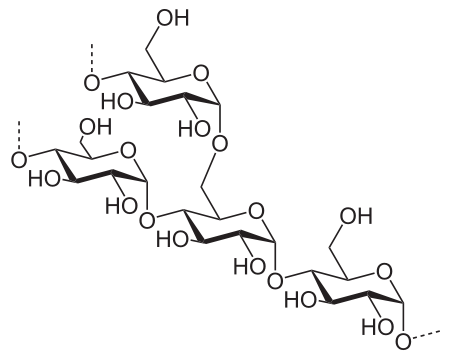 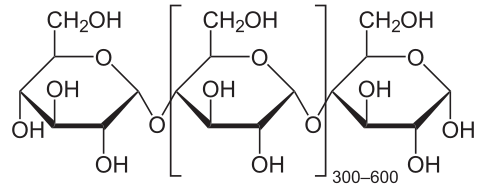 [Speaker Notes: Tuto přednášku jsem rozdělil na několik částí, kterými jsou Úvod a cíl práce kde vás seznámím s použitými metodami, následně bych stručně zmínil použité materiály, které byly v této práci charakterizovány. V následujícím bodu se již budu věnovat výsledkům a diskuzi, kde bych Vás seznámil a představil hlavními výsledky dizertační práce. Předposledním bodem bude závěr kde shrnu dosažené výsledky a na závěr bych vám ukázal přílohy související s dizertační prací.

Než přejdu k úvodu a cíli práce dovolte abych zmínil dvě mota, asi lépe citáty, které jsem se snažil aplikovat během měření dizertační práce. 
Prvním z citátů je citát od Robina S. Sharmy, který ve své knize „Mnich, který prodal své ferrari“ říká Nikdy nepodceňuj sílu jednoduchosti. Tímto jsem se snažil řídit i já během svých 5 let na doktorském studiu.
Síla není v jednoduchosti, ale ve schopnosti pomocí jednoduchých prostředků dosáhnout vytčených cílů, které nemusejí býti vždy jednoduché.
A nyní bych již přešel k úvodu a cíli práce.]
Polysacharidy
Glykogen
Zásobní látka živočichů
Podobný amylopektinu
Častěji větvený (každých 8 – 12 uhlíků)
Cytoplazma některých buněk (ve formě granulí)
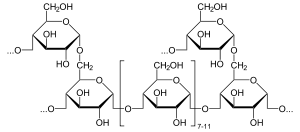 [Speaker Notes: Tuto přednášku jsem rozdělil na několik částí, kterými jsou Úvod a cíl práce kde vás seznámím s použitými metodami, následně bych stručně zmínil použité materiály, které byly v této práci charakterizovány. V následujícím bodu se již budu věnovat výsledkům a diskuzi, kde bych Vás seznámil a představil hlavními výsledky dizertační práce. Předposledním bodem bude závěr kde shrnu dosažené výsledky a na závěr bych vám ukázal přílohy související s dizertační prací.

Než přejdu k úvodu a cíli práce dovolte abych zmínil dvě mota, asi lépe citáty, které jsem se snažil aplikovat během měření dizertační práce. 
Prvním z citátů je citát od Robina S. Sharmy, který ve své knize „Mnich, který prodal své ferrari“ říká Nikdy nepodceňuj sílu jednoduchosti. Tímto jsem se snažil řídit i já během svých 5 let na doktorském studiu.
Síla není v jednoduchosti, ale ve schopnosti pomocí jednoduchých prostředků dosáhnout vytčených cílů, které nemusejí býti vždy jednoduché.
A nyní bych již přešel k úvodu a cíli práce.]
Biokatalýza
Úvod - Enzymy
Všechny biochemické reakce jsou katalyzovány biologickými katalyzátory => ENZYMY
Bílkoviny, výjimečně RNA (ribozomy)
Vysoká specifita pro reakce => tzv. „Specifita účinku“
Vysoká specifita pro substrát => tzv. „Substrátová specifita“
Stereospecifita reakcí
Časté nepeptidové součásti
apoenzym = vlastní bílkovina tvořící základ enzymu
kofaktor = nebílkovinná část
holoenzym = apoenzym + kofaktor
[Speaker Notes: Tuto přednášku jsem rozdělil na několik částí, kterými jsou Úvod a cíl práce kde vás seznámím s použitými metodami, následně bych stručně zmínil použité materiály, které byly v této práci charakterizovány. V následujícím bodu se již budu věnovat výsledkům a diskuzi, kde bych Vás seznámil a představil hlavními výsledky dizertační práce. Předposledním bodem bude závěr kde shrnu dosažené výsledky a na závěr bych vám ukázal přílohy související s dizertační prací.

Než přejdu k úvodu a cíli práce dovolte abych zmínil dvě mota, asi lépe citáty, které jsem se snažil aplikovat během měření dizertační práce. 
Prvním z citátů je citát od Robina S. Sharmy, který ve své knize „Mnich, který prodal své ferrari“ říká Nikdy nepodceňuj sílu jednoduchosti. Tímto jsem se snažil řídit i já během svých 5 let na doktorském studiu.
Síla není v jednoduchosti, ale ve schopnosti pomocí jednoduchých prostředků dosáhnout vytčených cílů, které nemusejí býti vždy jednoduché.
A nyní bych již přešel k úvodu a cíli práce.]
Biokatalýza
Úvod - Enzymy
Enzym (protein)
Apoenzym
Kofaktor
Koenzym
Ion kovu
NAD+
Koenzym Q10
Koenzym A
TPP
Holoenzym
[Speaker Notes: Tuto přednášku jsem rozdělil na několik částí, kterými jsou Úvod a cíl práce kde vás seznámím s použitými metodami, následně bych stručně zmínil použité materiály, které byly v této práci charakterizovány. V následujícím bodu se již budu věnovat výsledkům a diskuzi, kde bych Vás seznámil a představil hlavními výsledky dizertační práce. Předposledním bodem bude závěr kde shrnu dosažené výsledky a na závěr bych vám ukázal přílohy související s dizertační prací.

Než přejdu k úvodu a cíli práce dovolte abych zmínil dvě mota, asi lépe citáty, které jsem se snažil aplikovat během měření dizertační práce. 
Prvním z citátů je citát od Robina S. Sharmy, který ve své knize „Mnich, který prodal své ferrari“ říká Nikdy nepodceňuj sílu jednoduchosti. Tímto jsem se snažil řídit i já během svých 5 let na doktorském studiu.
Síla není v jednoduchosti, ale ve schopnosti pomocí jednoduchých prostředků dosáhnout vytčených cílů, které nemusejí býti vždy jednoduché.
A nyní bych již přešel k úvodu a cíli práce.]
Biokatalýza
Kofaktory
Nebílkovinné součásti enzymů
Rozlišení podle vazby na apoenzym
Prosthetická skupina	= pevně vázaná na apoenzym
Koenzym			= vázaný volně, další substrát v reakci
Vitamíny často bývají kofaktory
Tepelně stabilní oproti apoenzymu (bílkovinná část)
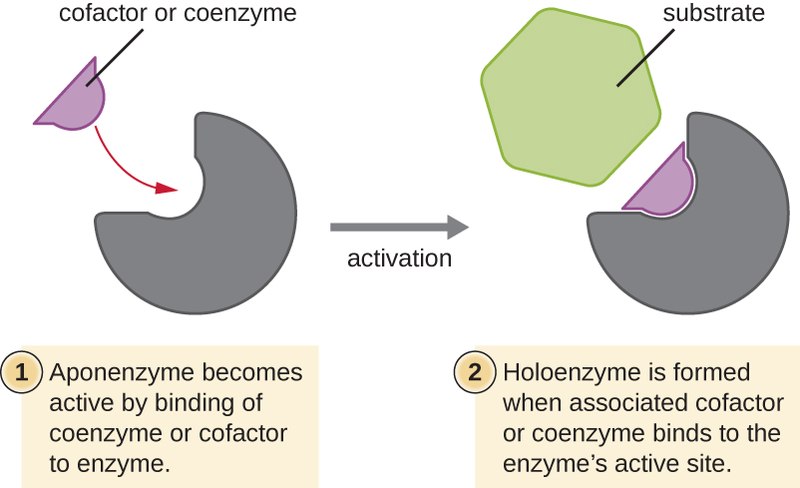 [Speaker Notes: Tuto přednášku jsem rozdělil na několik částí, kterými jsou Úvod a cíl práce kde vás seznámím s použitými metodami, následně bych stručně zmínil použité materiály, které byly v této práci charakterizovány. V následujícím bodu se již budu věnovat výsledkům a diskuzi, kde bych Vás seznámil a představil hlavními výsledky dizertační práce. Předposledním bodem bude závěr kde shrnu dosažené výsledky a na závěr bych vám ukázal přílohy související s dizertační prací.

Než přejdu k úvodu a cíli práce dovolte abych zmínil dvě mota, asi lépe citáty, které jsem se snažil aplikovat během měření dizertační práce. 
Prvním z citátů je citát od Robina S. Sharmy, který ve své knize „Mnich, který prodal své ferrari“ říká Nikdy nepodceňuj sílu jednoduchosti. Tímto jsem se snažil řídit i já během svých 5 let na doktorském studiu.
Síla není v jednoduchosti, ale ve schopnosti pomocí jednoduchých prostředků dosáhnout vytčených cílů, které nemusejí býti vždy jednoduché.
A nyní bych již přešel k úvodu a cíli práce.]
Biokatalýza
Enzymová katalýza
SUBSTRÁT
PRODUKTY
Substrátová specifita
Katalýza látek s podobnou strukturou
Odlišení stereoizomerů
Schopnost katalyzovat pouze jeden substrát a jednu jeho reakci
Více enzymů pro různé přeměny jednoho substrátu
Vysoká katalytická účinnost
Rychlost se zvyšuje až 107 násobně
Přeměna stovek substrátů za sekundu
Enzym neovlivňuje termodynamiku (rovnováhu) – urychluje reakci
Katalyzuje oba směry reakce
[Speaker Notes: Tuto přednášku jsem rozdělil na několik částí, kterými jsou Úvod a cíl práce kde vás seznámím s použitými metodami, následně bych stručně zmínil použité materiály, které byly v této práci charakterizovány. V následujícím bodu se již budu věnovat výsledkům a diskuzi, kde bych Vás seznámil a představil hlavními výsledky dizertační práce. Předposledním bodem bude závěr kde shrnu dosažené výsledky a na závěr bych vám ukázal přílohy související s dizertační prací.

Než přejdu k úvodu a cíli práce dovolte abych zmínil dvě mota, asi lépe citáty, které jsem se snažil aplikovat během měření dizertační práce. 
Prvním z citátů je citát od Robina S. Sharmy, který ve své knize „Mnich, který prodal své ferrari“ říká Nikdy nepodceňuj sílu jednoduchosti. Tímto jsem se snažil řídit i já během svých 5 let na doktorském studiu.
Síla není v jednoduchosti, ale ve schopnosti pomocí jednoduchých prostředků dosáhnout vytčených cílů, které nemusejí býti vždy jednoduché.
A nyní bych již přešel k úvodu a cíli práce.]
Biokatalýza
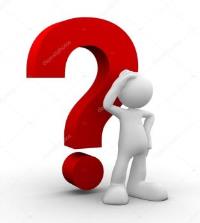 Účinnost enzymů 
? PROČ ?
Nejefektivnější katalyzátory
Aktivní místo na enzymu 
Ve tvaru substrátu
Vhodně orientuje molekuly substrátu – efekt přiblížení
Vhodně narušuje molekuly substrátu
Mikroprostředí v aktivním místě – odlišné od vnějšího
Vznik komplexu ENZYM – SUBSTRÁT 
snížení aktivační energie
Apoenzym absorbuje kinetickou energii substrátů
Substrát ztrácí hydratační obal
Lokální zvýšení koncentrace substrátů
Konformační změny
[Speaker Notes: Tuto přednášku jsem rozdělil na několik částí, kterými jsou Úvod a cíl práce kde vás seznámím s použitými metodami, následně bych stručně zmínil použité materiály, které byly v této práci charakterizovány. V následujícím bodu se již budu věnovat výsledkům a diskuzi, kde bych Vás seznámil a představil hlavními výsledky dizertační práce. Předposledním bodem bude závěr kde shrnu dosažené výsledky a na závěr bych vám ukázal přílohy související s dizertační prací.

Než přejdu k úvodu a cíli práce dovolte abych zmínil dvě mota, asi lépe citáty, které jsem se snažil aplikovat během měření dizertační práce. 
Prvním z citátů je citát od Robina S. Sharmy, který ve své knize „Mnich, který prodal své ferrari“ říká Nikdy nepodceňuj sílu jednoduchosti. Tímto jsem se snažil řídit i já během svých 5 let na doktorském studiu.
Síla není v jednoduchosti, ale ve schopnosti pomocí jednoduchých prostředků dosáhnout vytčených cílů, které nemusejí býti vždy jednoduché.
A nyní bych již přešel k úvodu a cíli práce.]
Biokatalýza
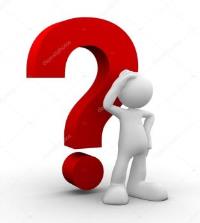 Účinnost enzymů 
? PROČ ?
Teorie zámku a klíče – statická
Aktivní místo ve tvaru substrátu
Teorie ruky a rukavice – dynamická
Aktivní místo přibližně ve tvaru substrátu
Po vazbě substrátu se aktivní místo přizpůsobí
[Speaker Notes: Tuto přednášku jsem rozdělil na několik částí, kterými jsou Úvod a cíl práce kde vás seznámím s použitými metodami, následně bych stručně zmínil použité materiály, které byly v této práci charakterizovány. V následujícím bodu se již budu věnovat výsledkům a diskuzi, kde bych Vás seznámil a představil hlavními výsledky dizertační práce. Předposledním bodem bude závěr kde shrnu dosažené výsledky a na závěr bych vám ukázal přílohy související s dizertační prací.

Než přejdu k úvodu a cíli práce dovolte abych zmínil dvě mota, asi lépe citáty, které jsem se snažil aplikovat během měření dizertační práce. 
Prvním z citátů je citát od Robina S. Sharmy, který ve své knize „Mnich, který prodal své ferrari“ říká Nikdy nepodceňuj sílu jednoduchosti. Tímto jsem se snažil řídit i já během svých 5 let na doktorském studiu.
Síla není v jednoduchosti, ale ve schopnosti pomocí jednoduchých prostředků dosáhnout vytčených cílů, které nemusejí býti vždy jednoduché.
A nyní bych již přešel k úvodu a cíli práce.]
Biokatalýza
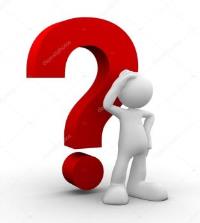 Teorie zámku a klíče
Produkt A
Enzym
Produkt B
[Speaker Notes: Tuto přednášku jsem rozdělil na několik částí, kterými jsou Úvod a cíl práce kde vás seznámím s použitými metodami, následně bych stručně zmínil použité materiály, které byly v této práci charakterizovány. V následujícím bodu se již budu věnovat výsledkům a diskuzi, kde bych Vás seznámil a představil hlavními výsledky dizertační práce. Předposledním bodem bude závěr kde shrnu dosažené výsledky a na závěr bych vám ukázal přílohy související s dizertační prací.

Než přejdu k úvodu a cíli práce dovolte abych zmínil dvě mota, asi lépe citáty, které jsem se snažil aplikovat během měření dizertační práce. 
Prvním z citátů je citát od Robina S. Sharmy, který ve své knize „Mnich, který prodal své ferrari“ říká Nikdy nepodceňuj sílu jednoduchosti. Tímto jsem se snažil řídit i já během svých 5 let na doktorském studiu.
Síla není v jednoduchosti, ale ve schopnosti pomocí jednoduchých prostředků dosáhnout vytčených cílů, které nemusejí býti vždy jednoduché.
A nyní bych již přešel k úvodu a cíli práce.]
Biokatalýza
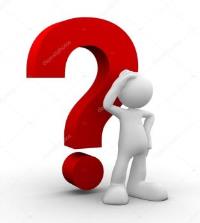 Teorie zámku a klíče
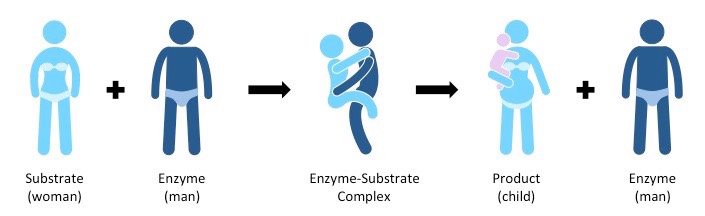 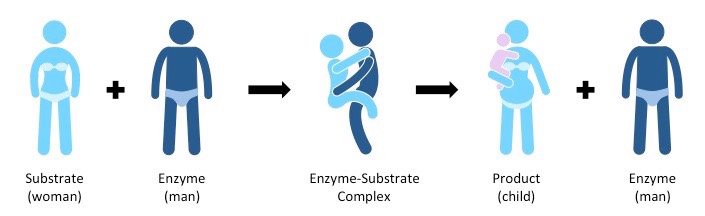 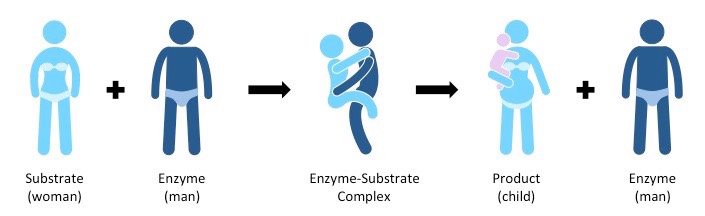 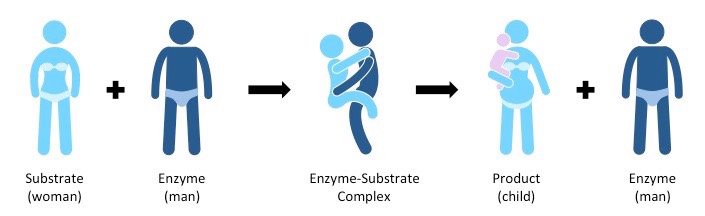 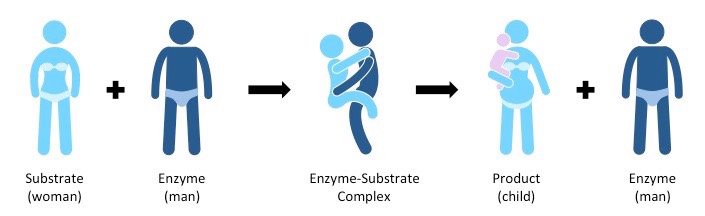 [Speaker Notes: Tuto přednášku jsem rozdělil na několik částí, kterými jsou Úvod a cíl práce kde vás seznámím s použitými metodami, následně bych stručně zmínil použité materiály, které byly v této práci charakterizovány. V následujícím bodu se již budu věnovat výsledkům a diskuzi, kde bych Vás seznámil a představil hlavními výsledky dizertační práce. Předposledním bodem bude závěr kde shrnu dosažené výsledky a na závěr bych vám ukázal přílohy související s dizertační prací.

Než přejdu k úvodu a cíli práce dovolte abych zmínil dvě mota, asi lépe citáty, které jsem se snažil aplikovat během měření dizertační práce. 
Prvním z citátů je citát od Robina S. Sharmy, který ve své knize „Mnich, který prodal své ferrari“ říká Nikdy nepodceňuj sílu jednoduchosti. Tímto jsem se snažil řídit i já během svých 5 let na doktorském studiu.
Síla není v jednoduchosti, ale ve schopnosti pomocí jednoduchých prostředků dosáhnout vytčených cílů, které nemusejí býti vždy jednoduché.
A nyní bych již přešel k úvodu a cíli práce.]